Sustainable Computing
Prof Jonathan Hays

NetDRIVE Meeting
Queen Mary University of London, 18th February 2025
Sustainable, adj.
Capable of being maintained or continued at a certain level or rate
Computing, n.
The action or practice of using computers, esp, as a professional or expert; the activity operation of an electronic computer
Source: Oxford English Dictionary
Sustainable, adj.
Capable of being maintained or continued at a certain level or rate
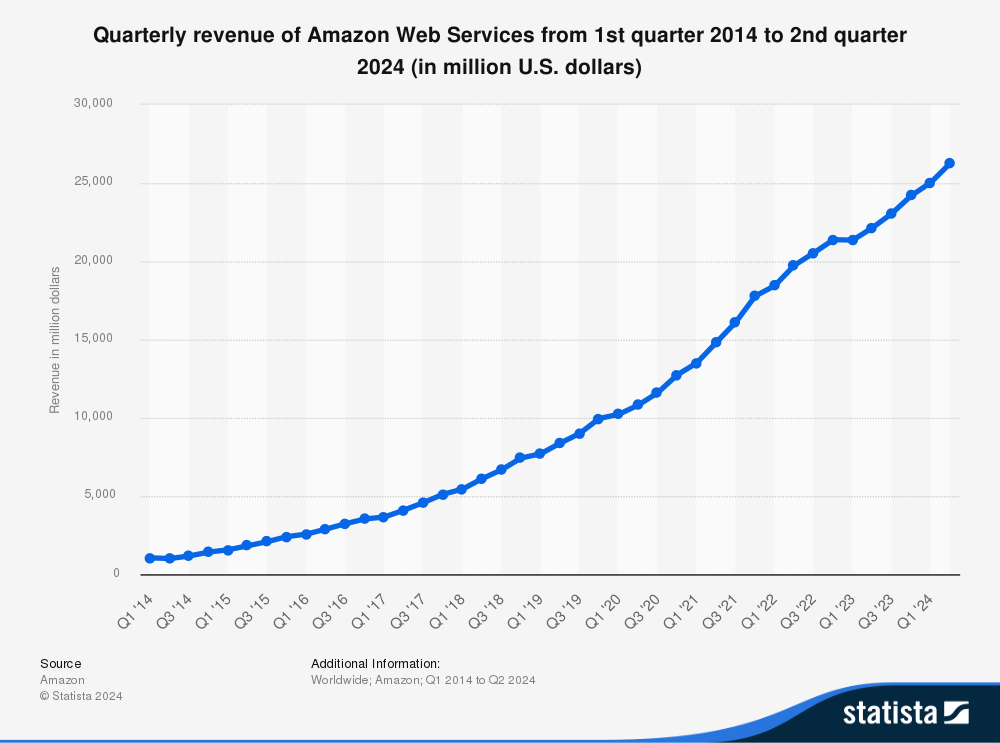 Sustainable, adj.
Capable of being maintained or continued at a certain level or rate
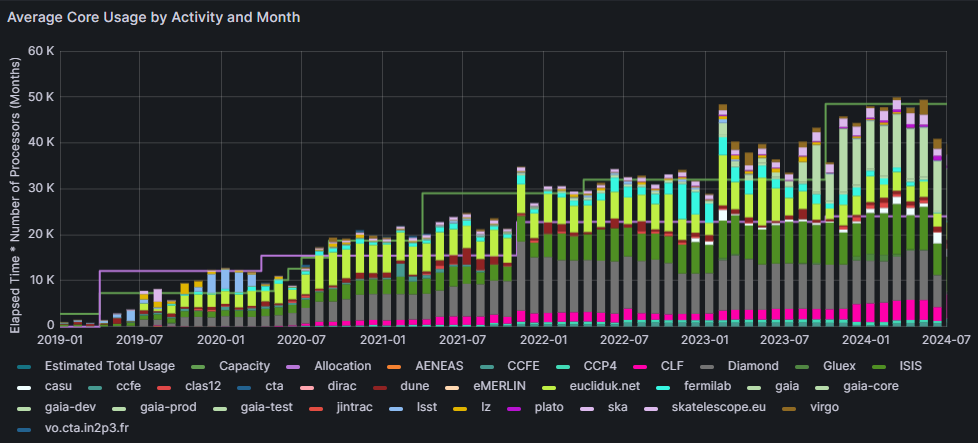 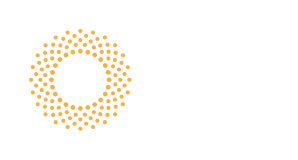 STFC IRIS CPU Usage 2019-2024
Sustainable, adj.
Capable of being maintained or continued at a certain level or rate
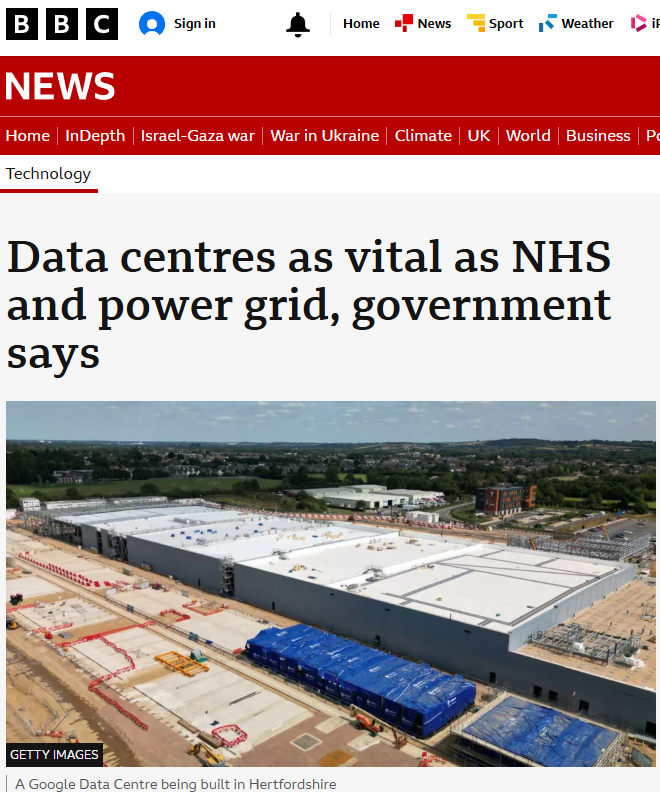 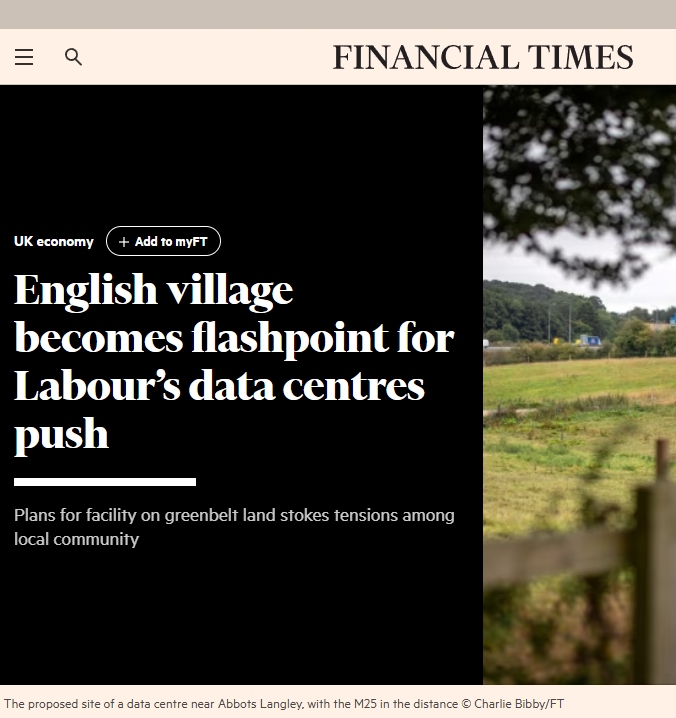 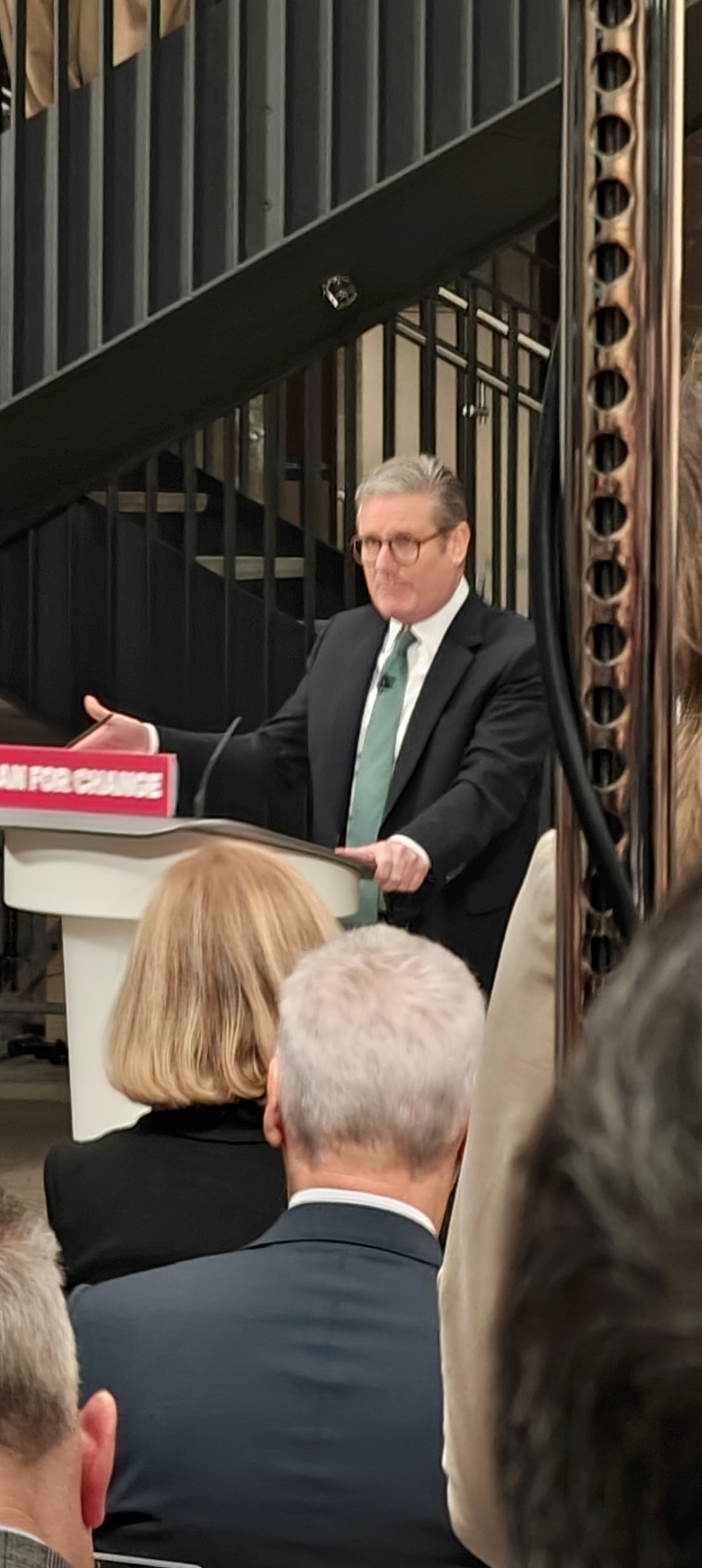 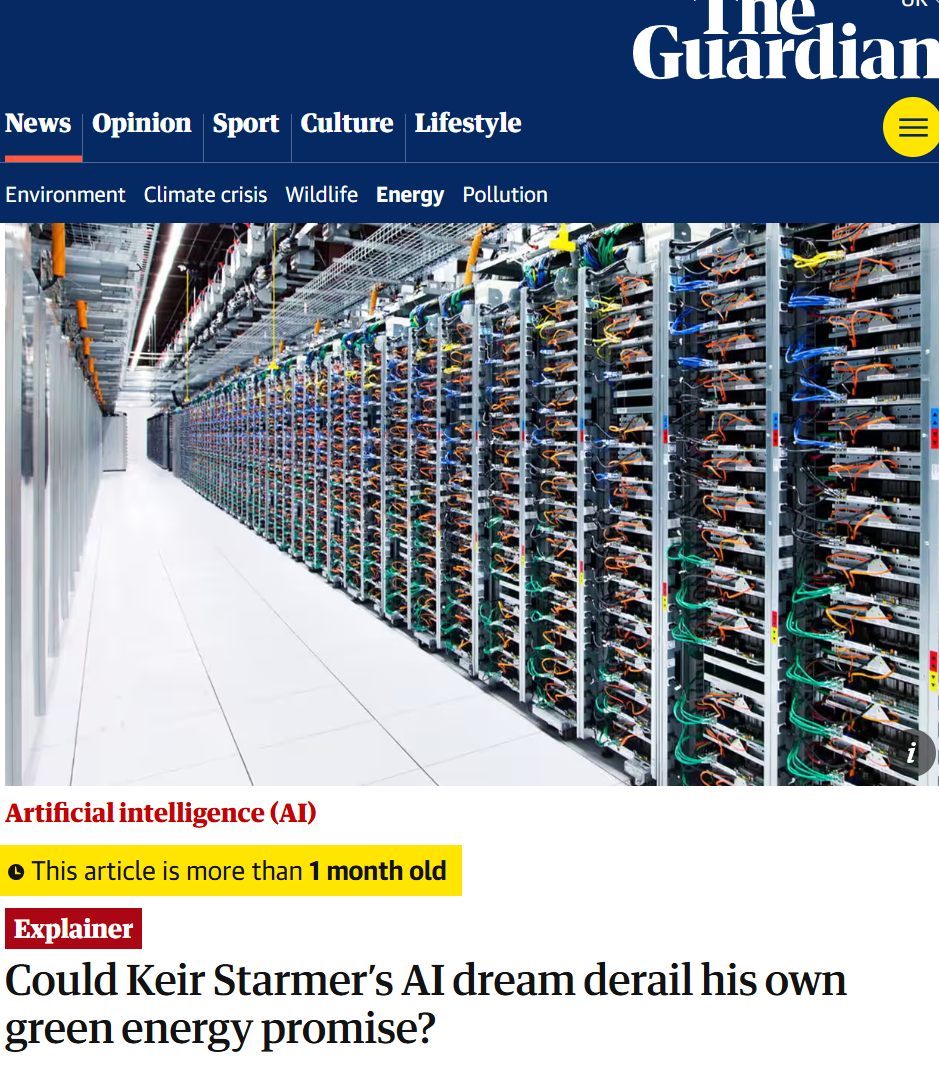 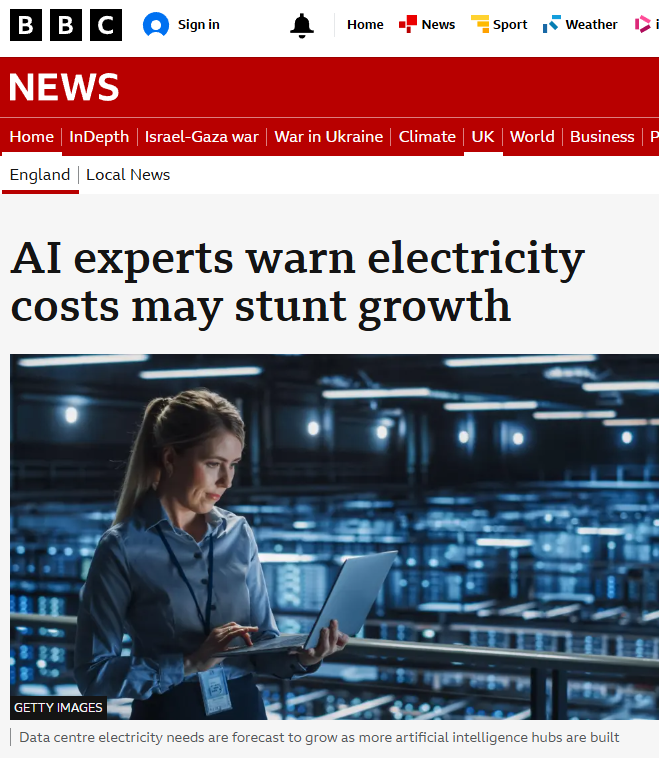 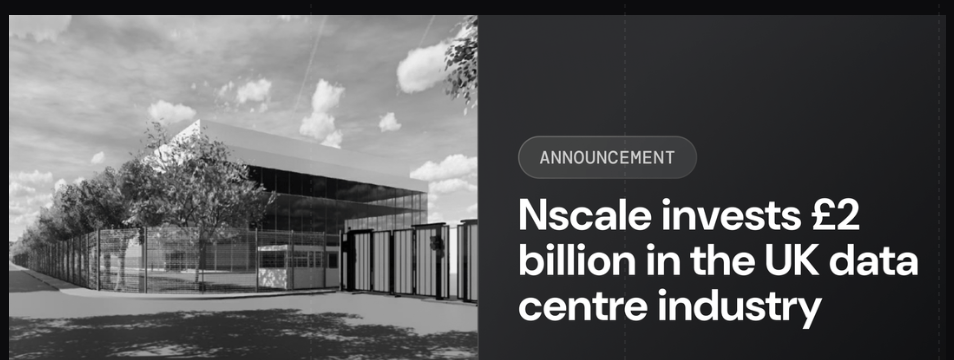 Sustainable?
Accelerating demand for compute creates challenges
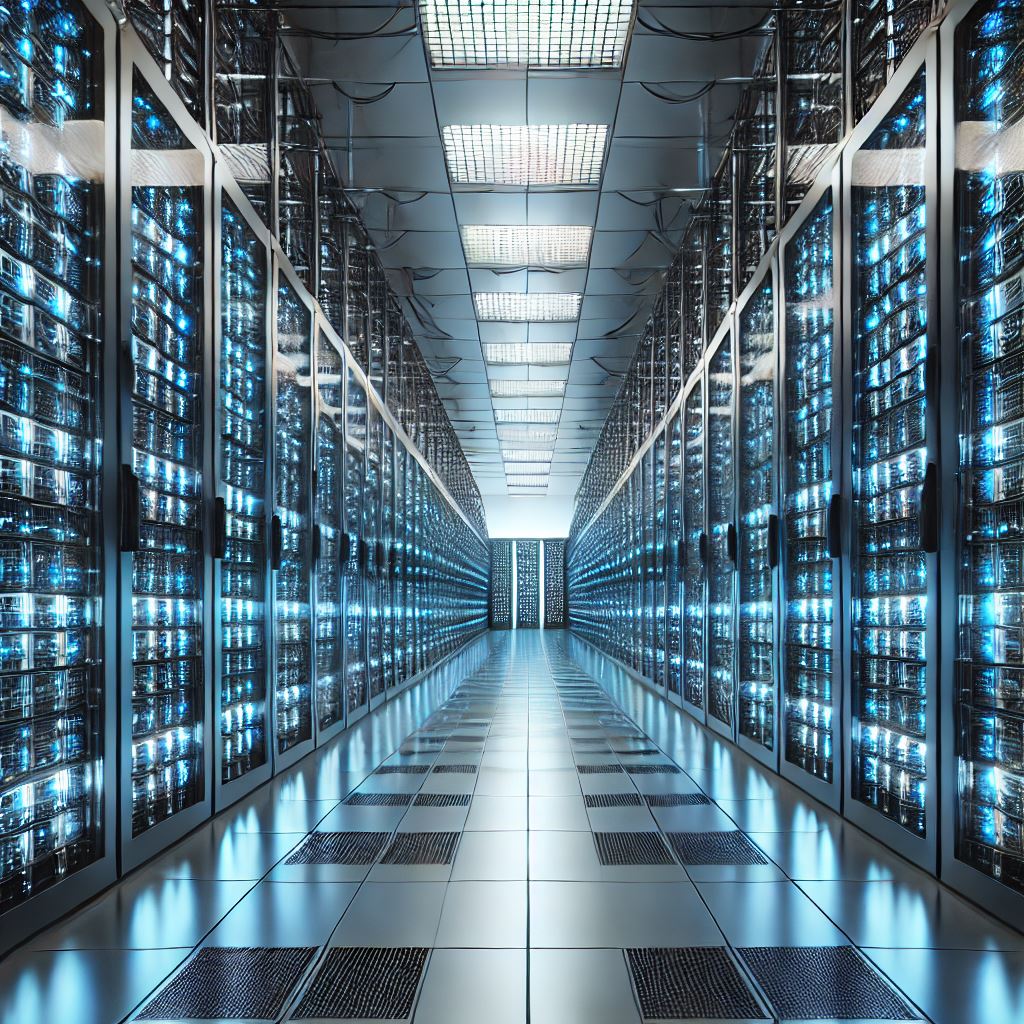 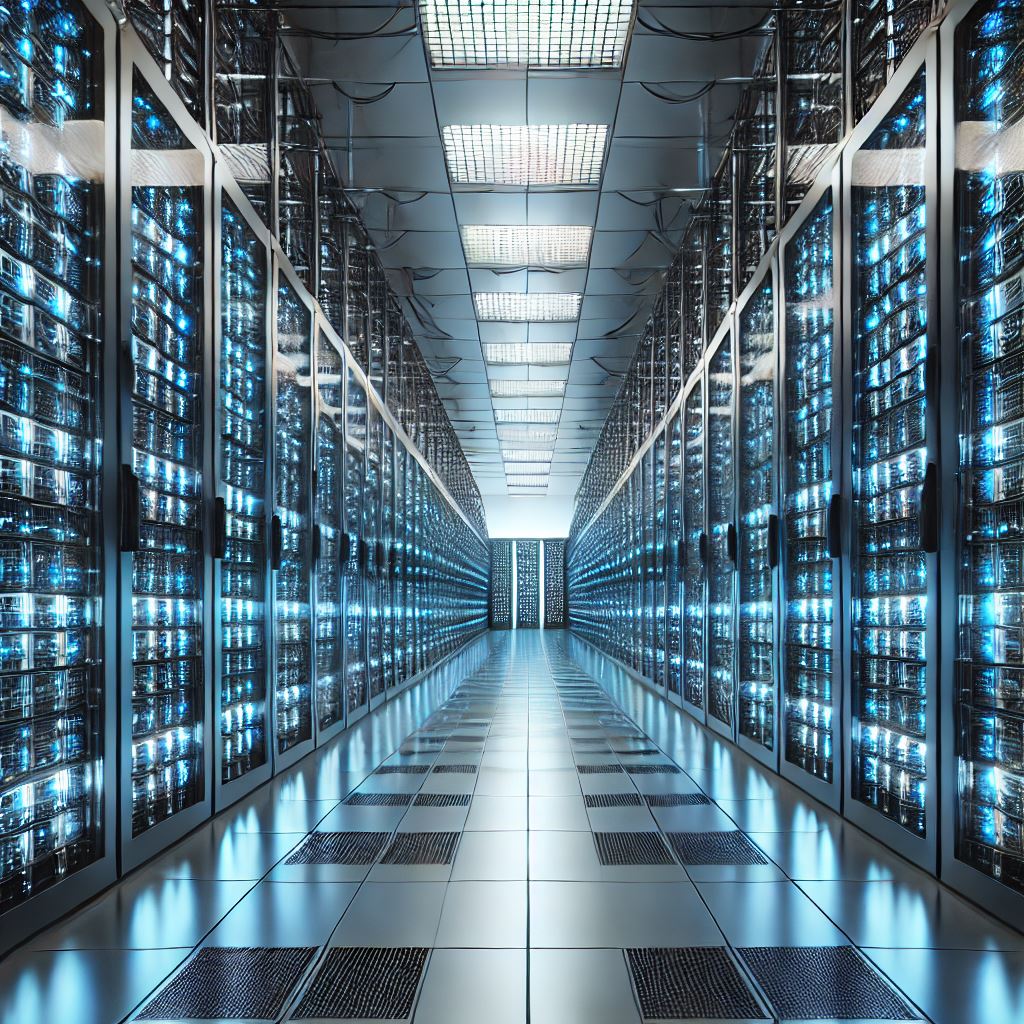 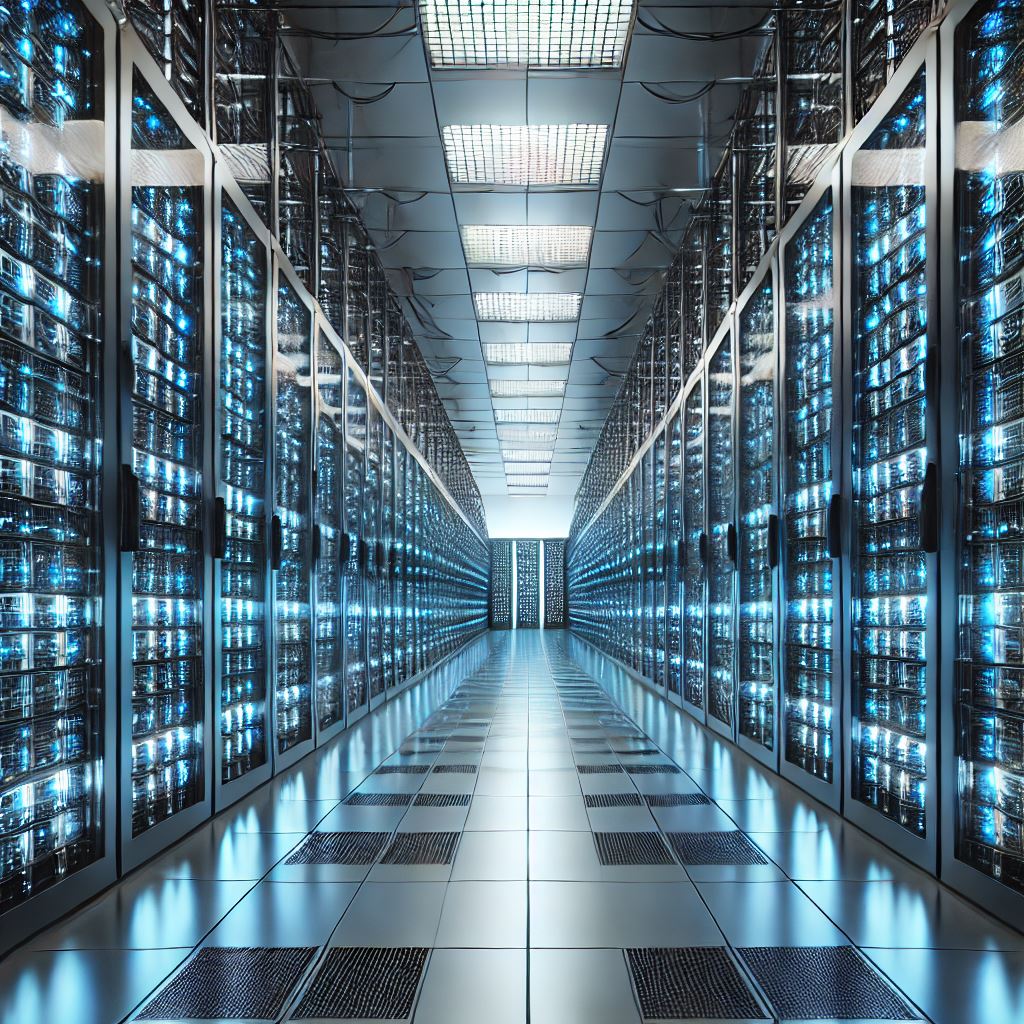 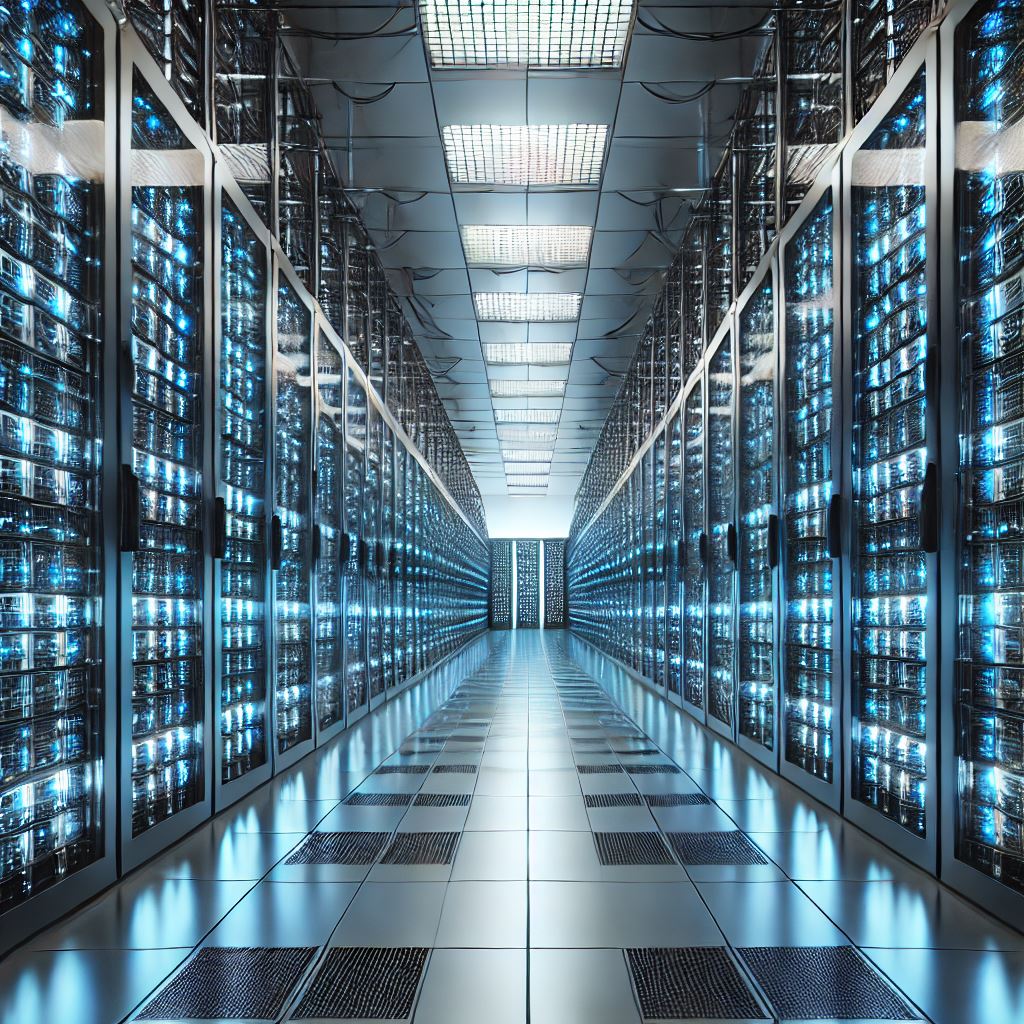 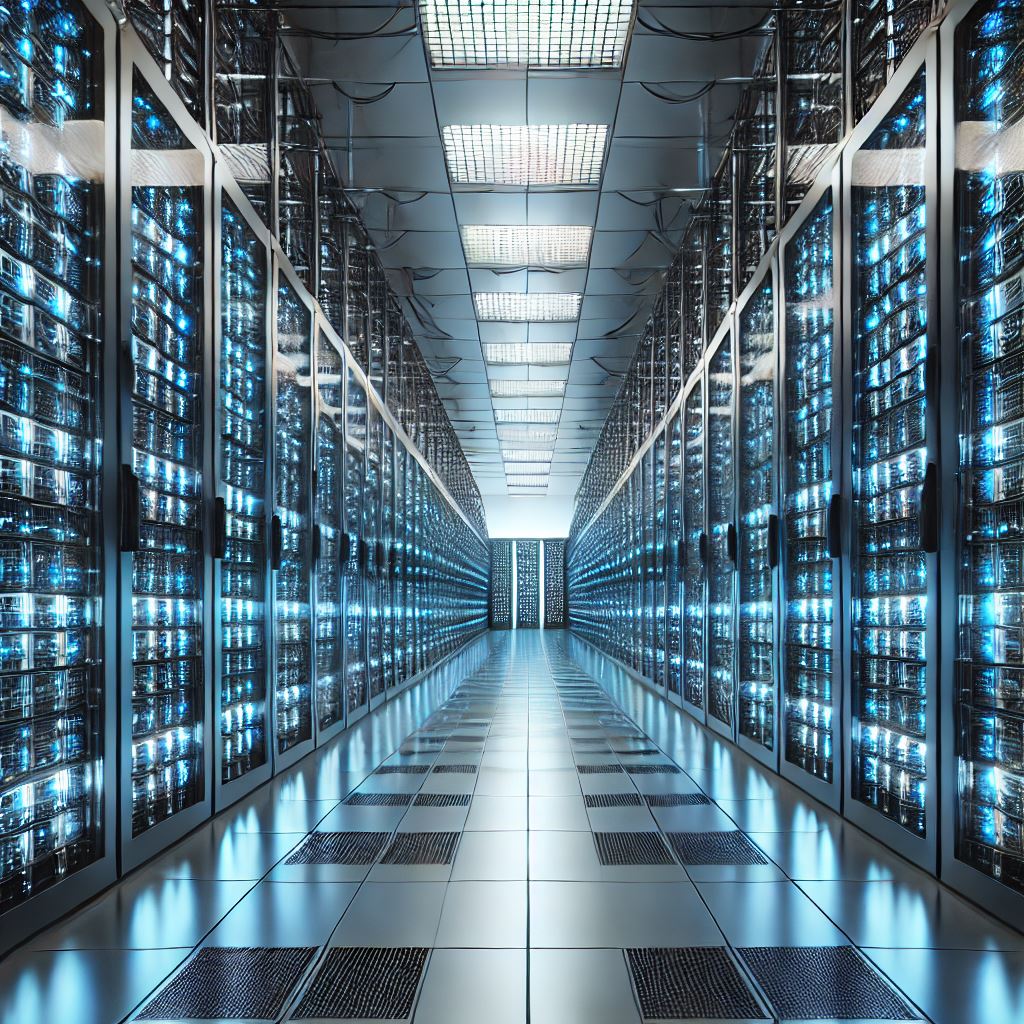 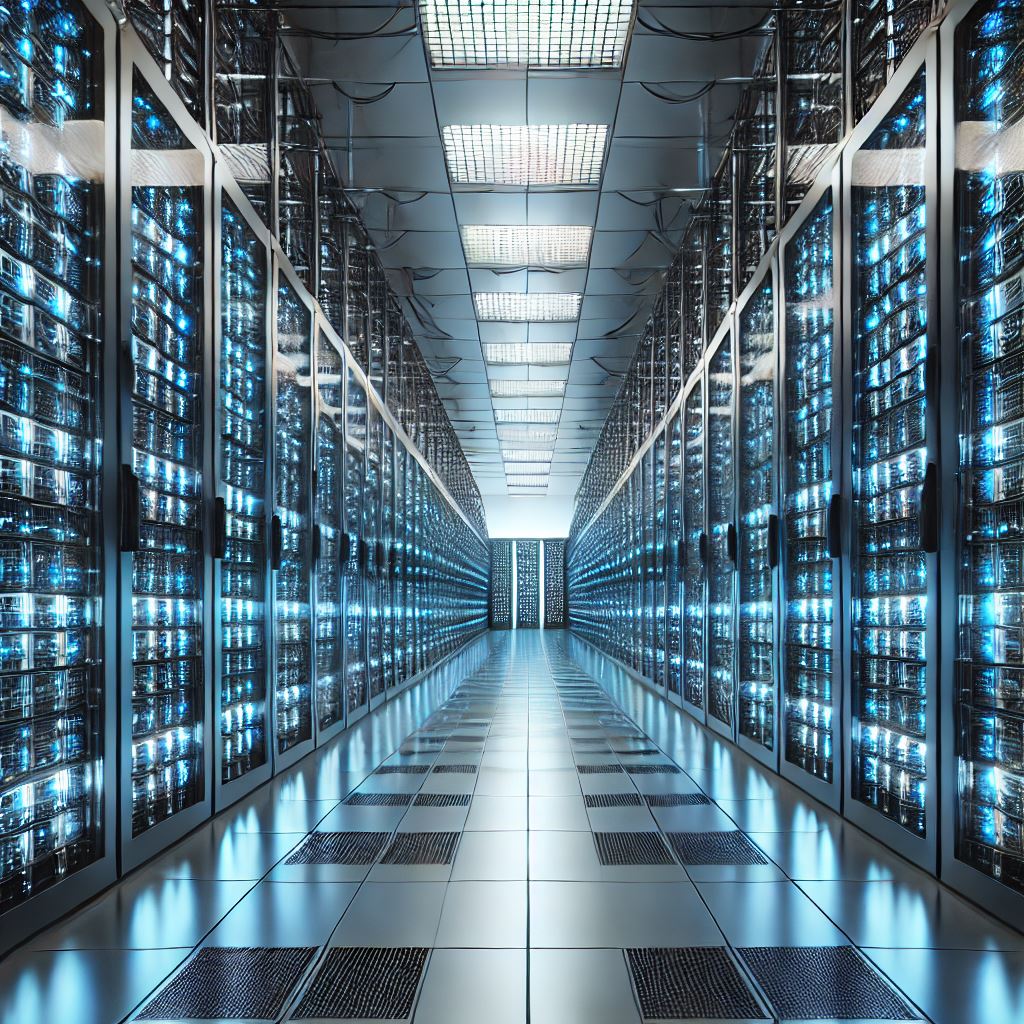 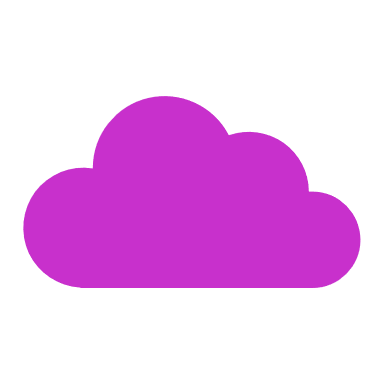 £
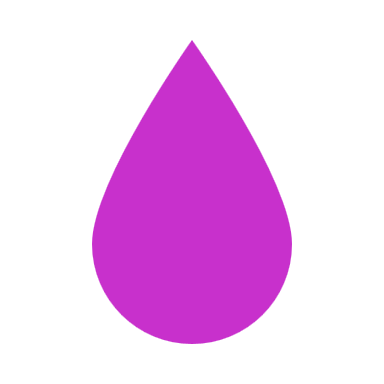 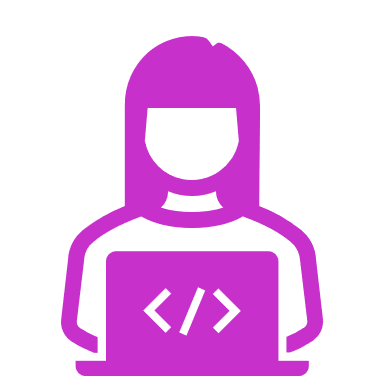 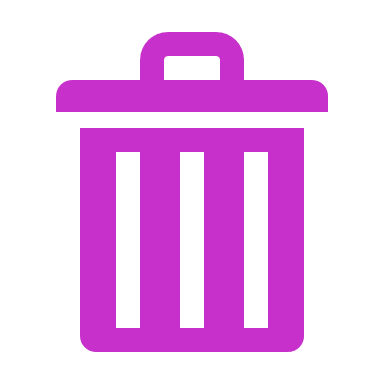 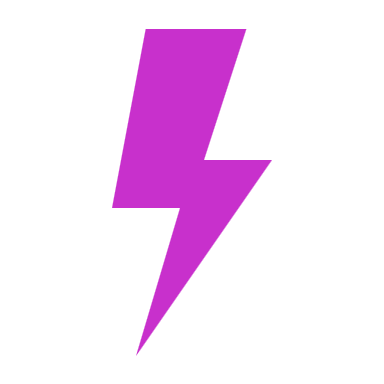 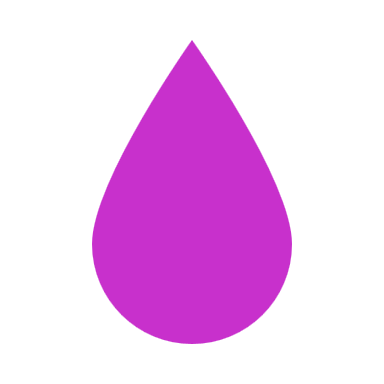 Carbon emissions
Power
Skills
Cost
Waste
Water Usage
Accelerating demand for compute creates challenges
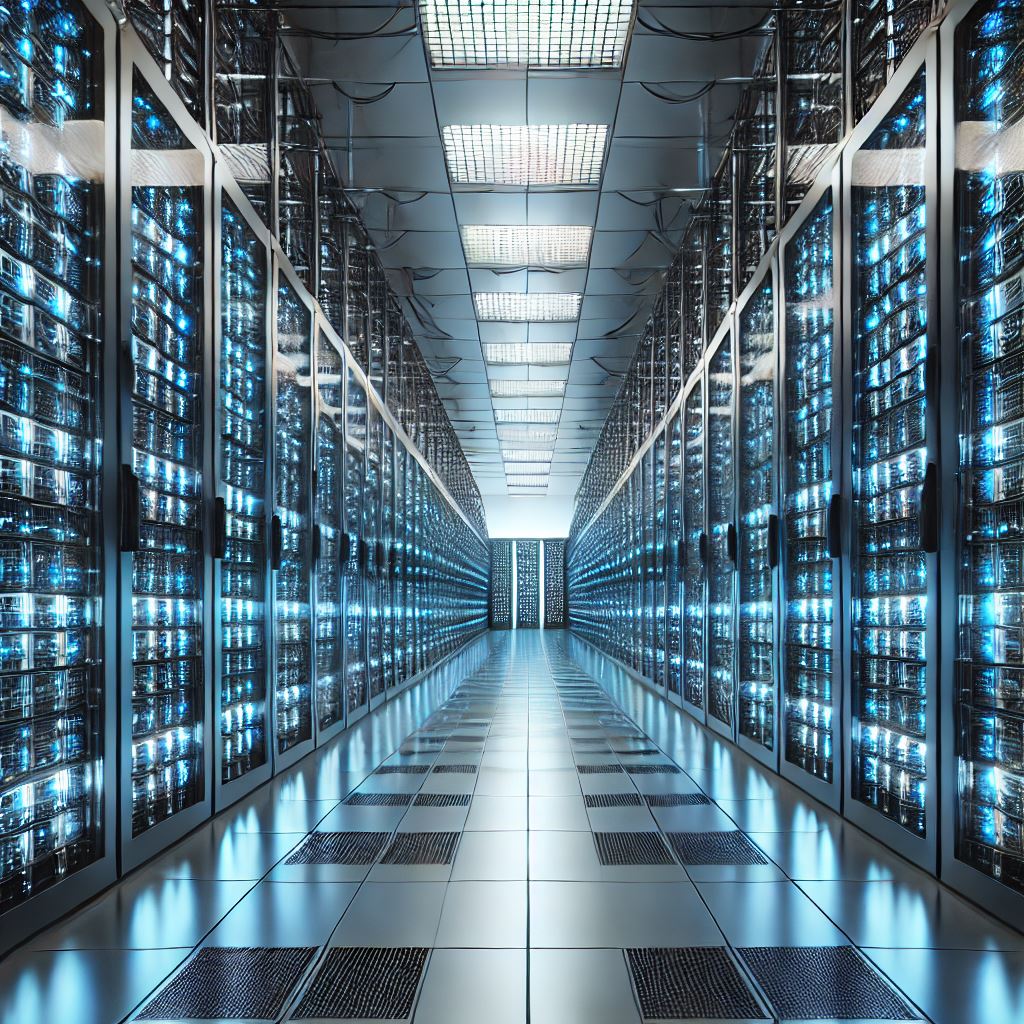 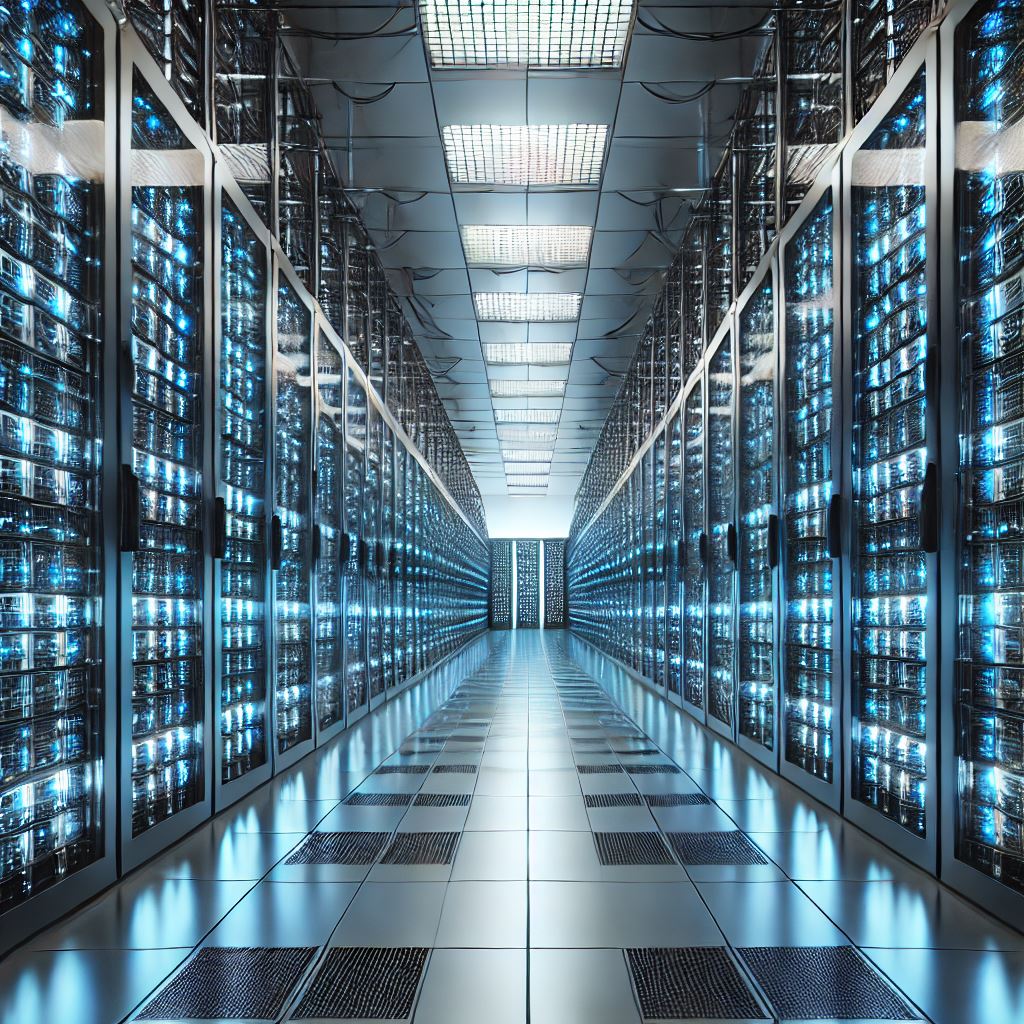 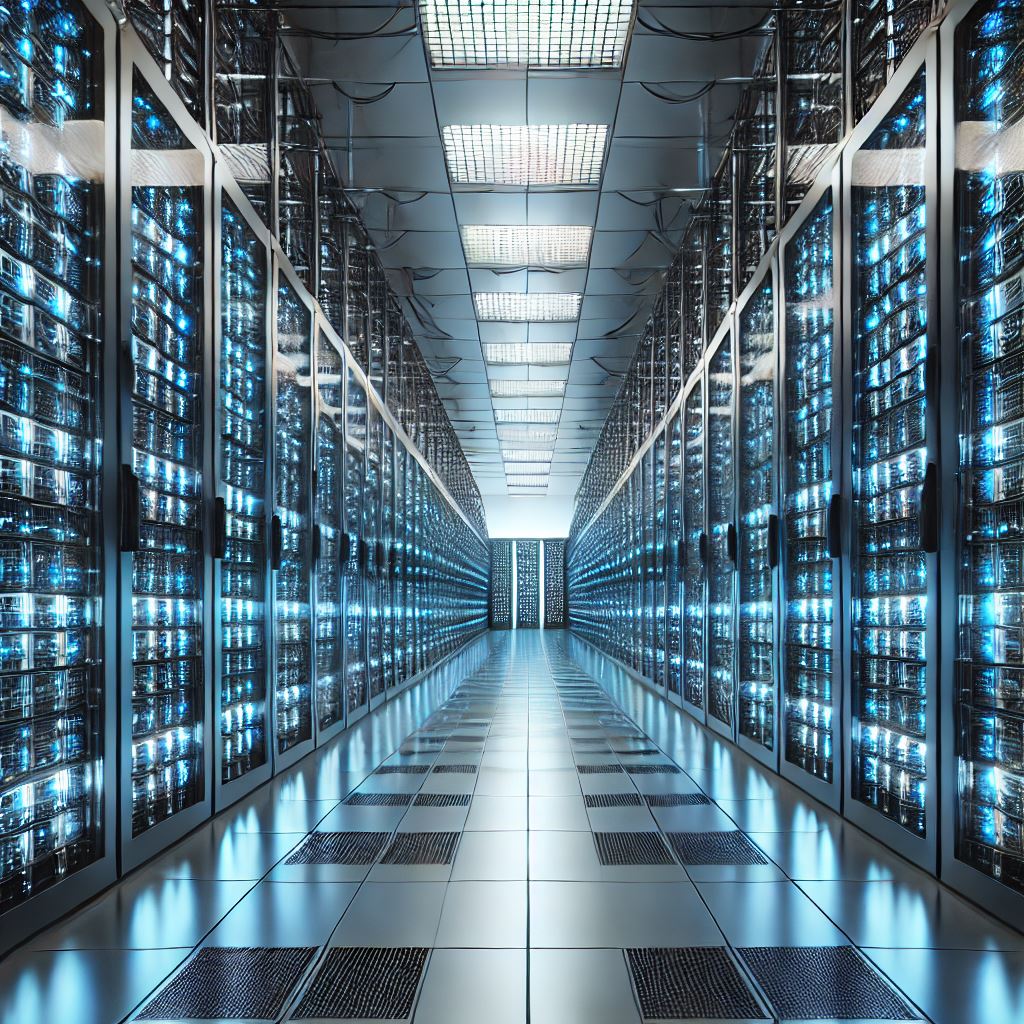 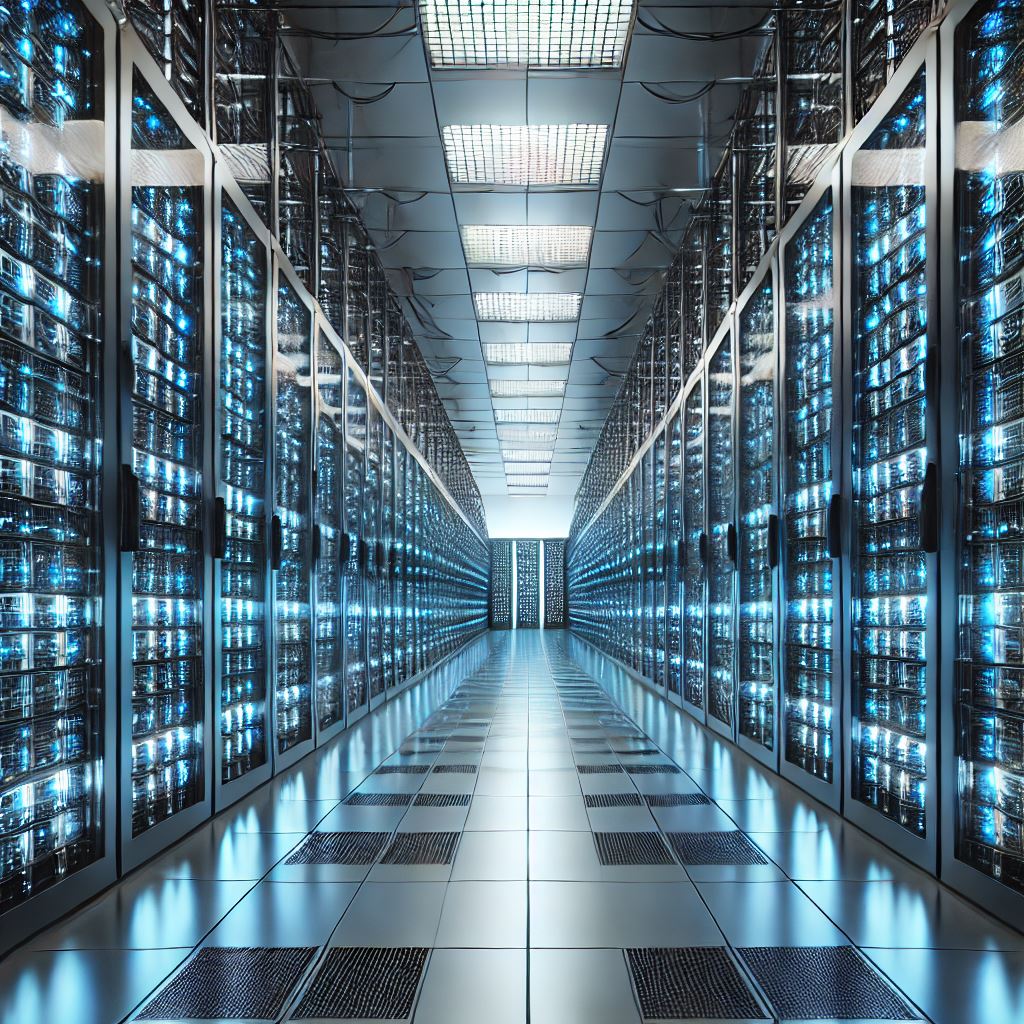 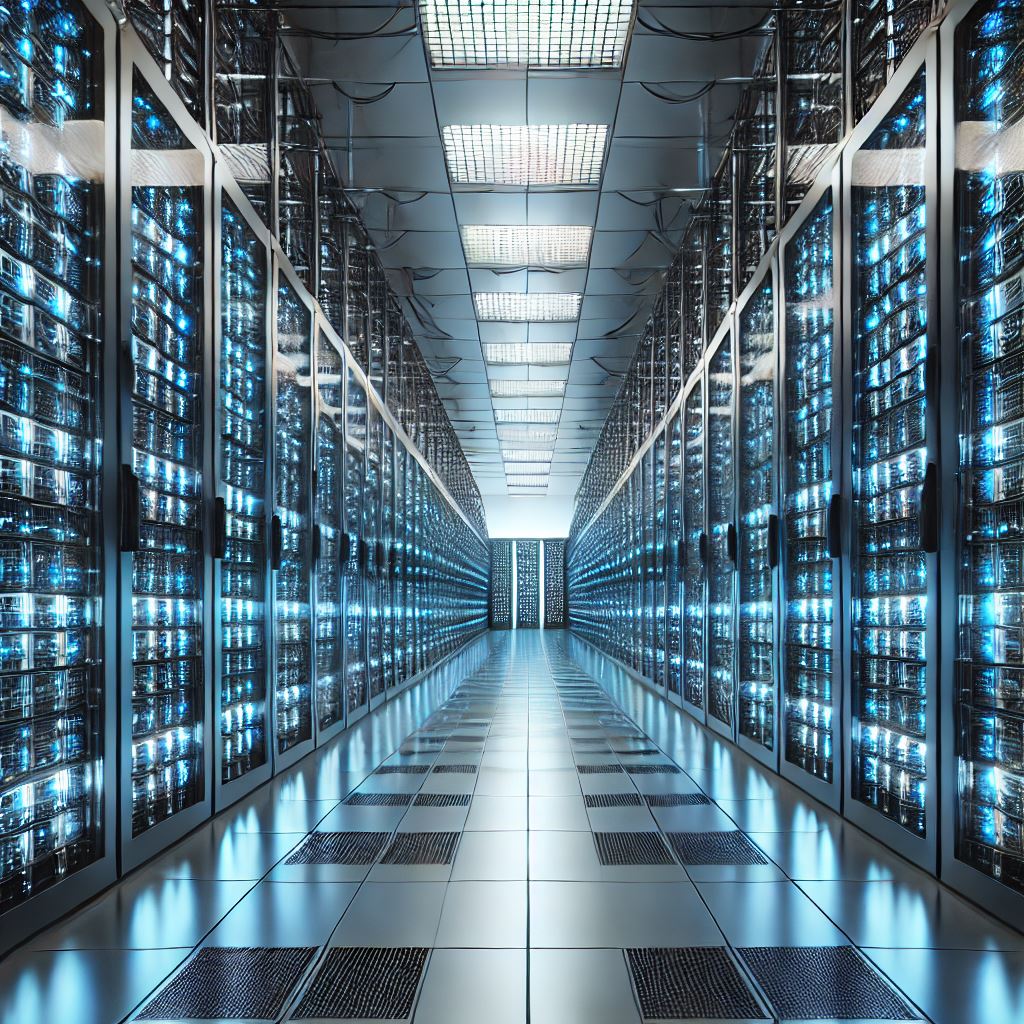 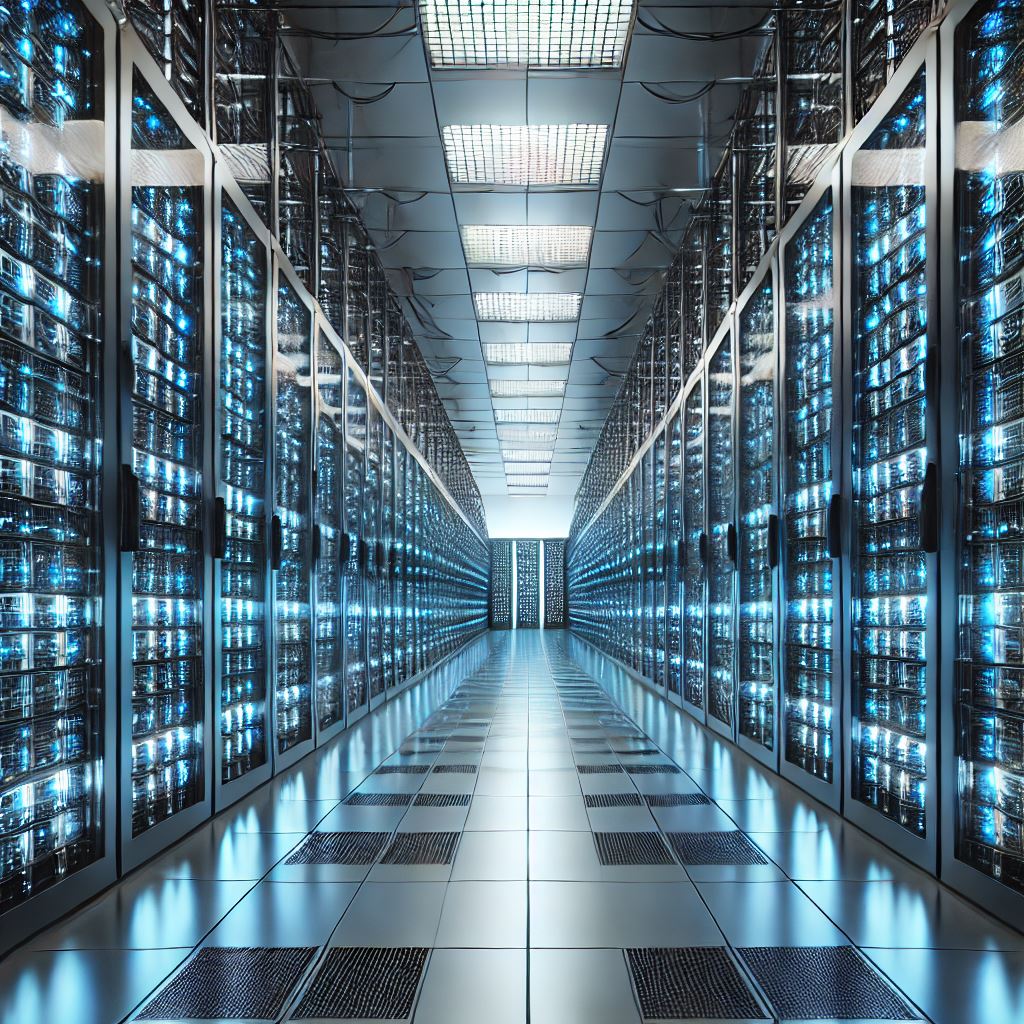 More efficient use of resources 
	– federation, pooling, mixed-access models, heterogeneous infrastructure

Improved financial modelling and planning

Joined-up approach to funding assessment, award, and oversight
£
Rising demand for compute to achieve science goals

Diminishing improvements in raw compute power over time
Cost
Accelerating demand for compute creates challenges
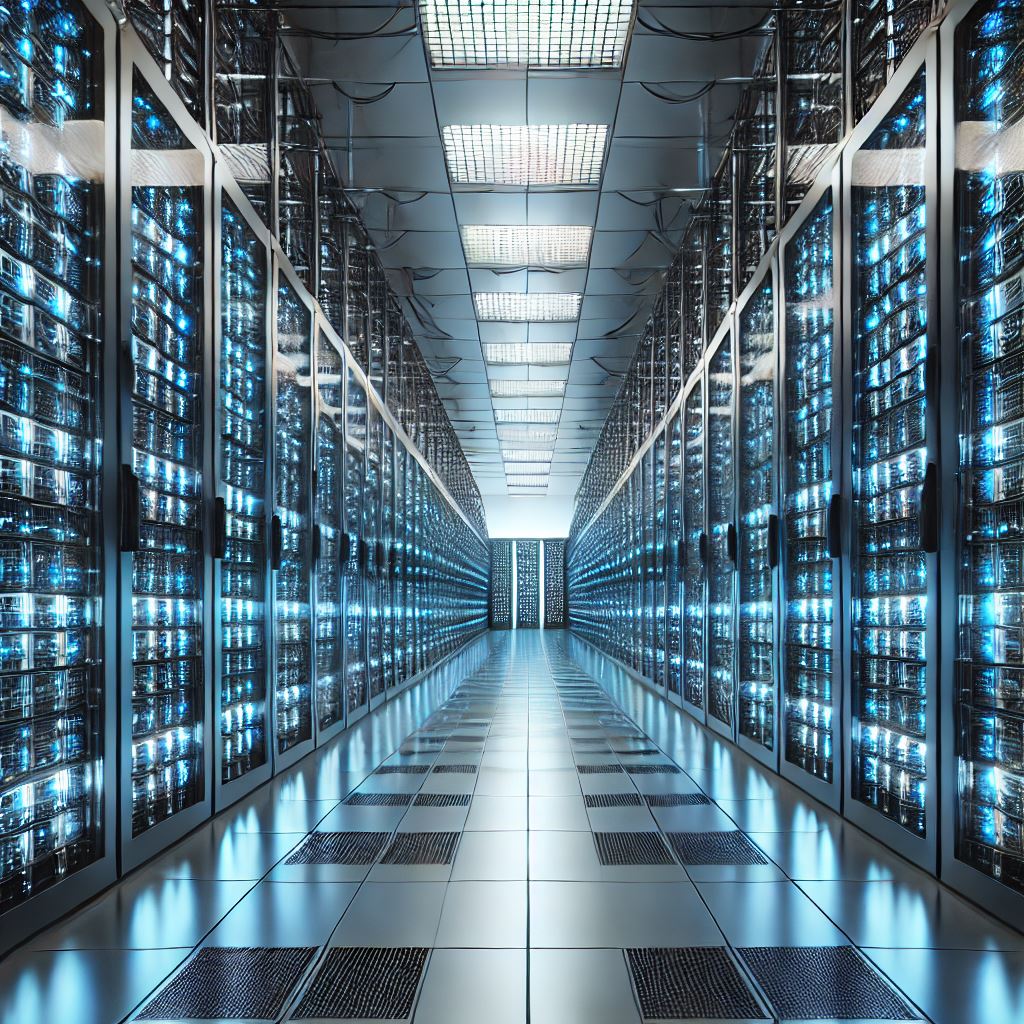 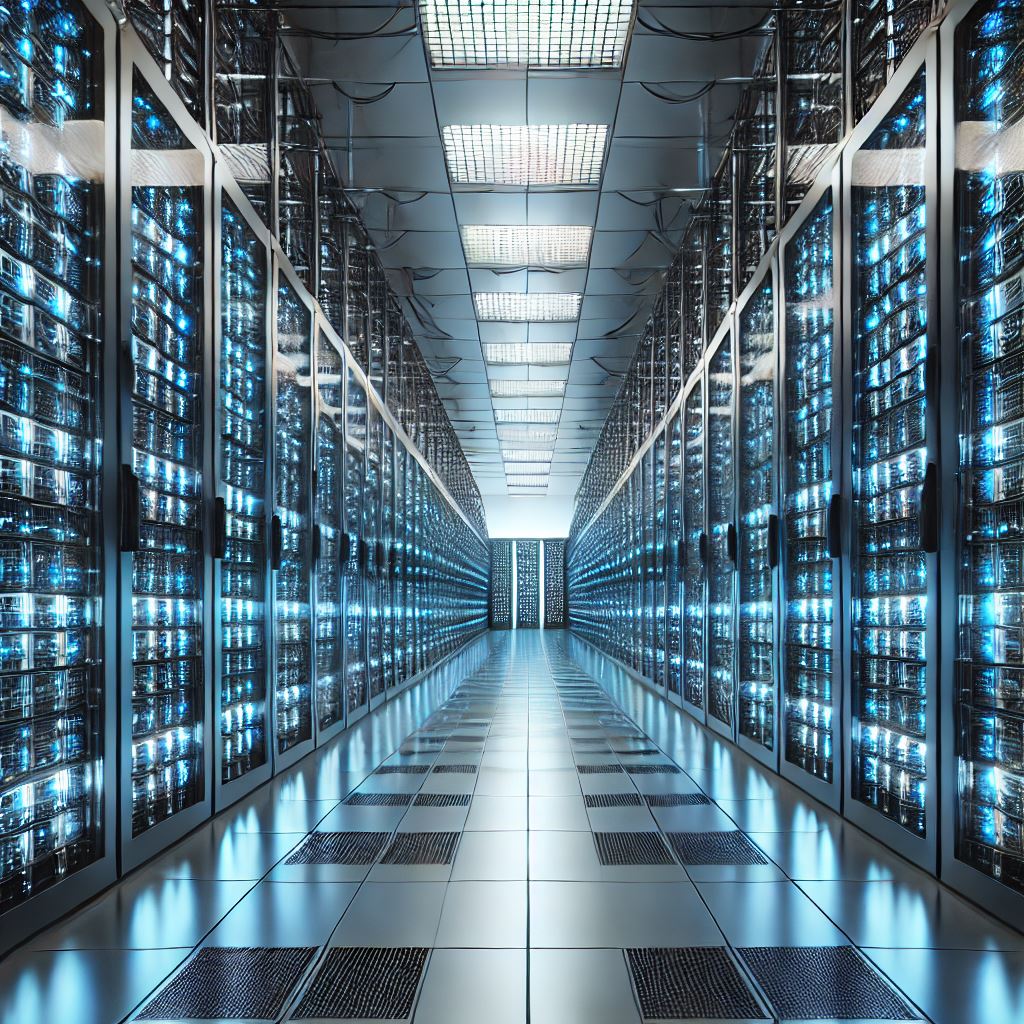 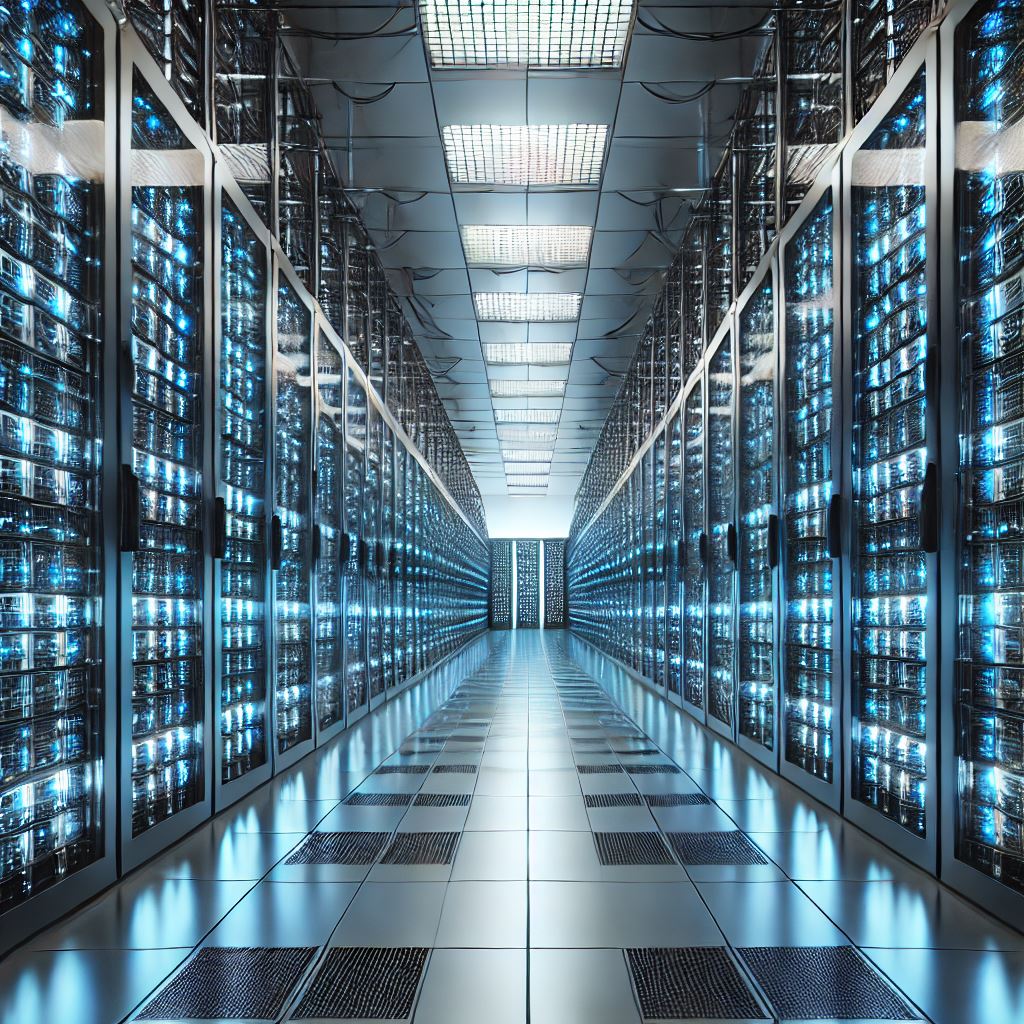 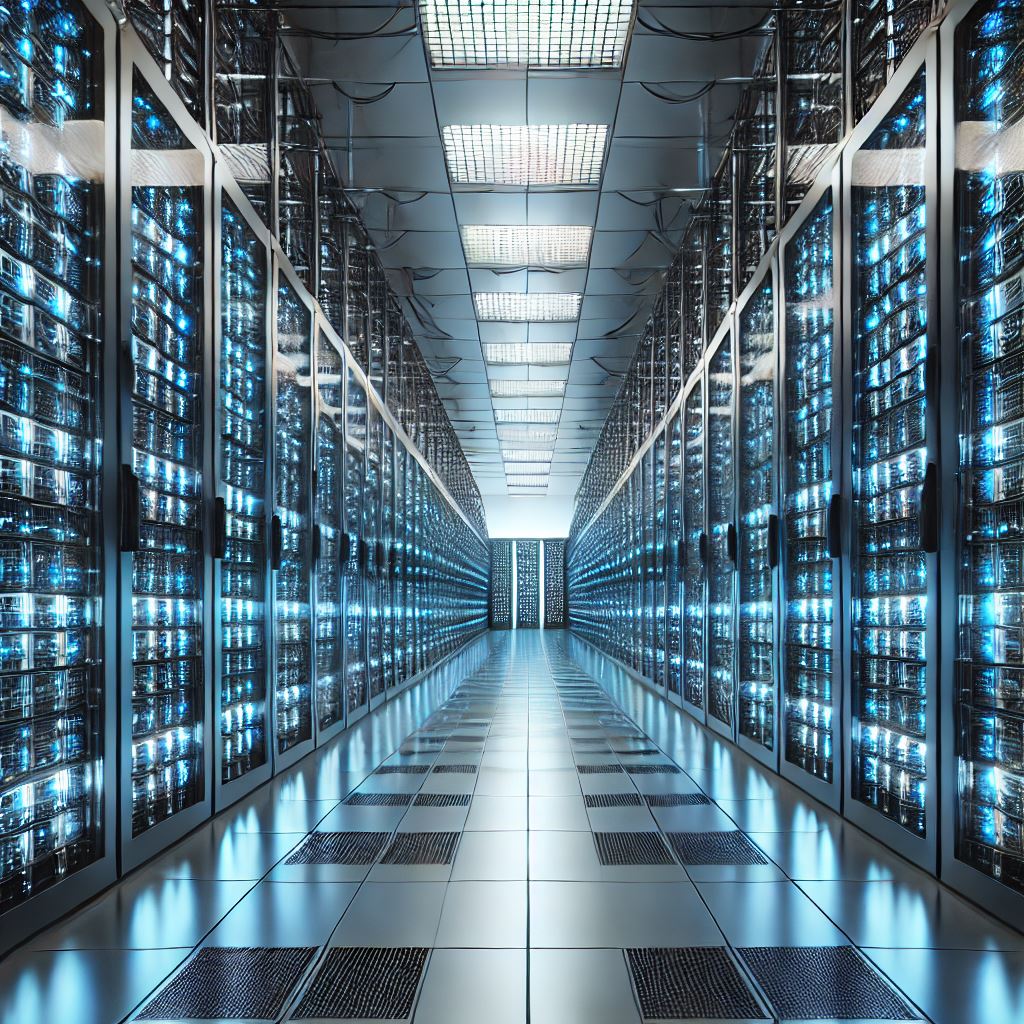 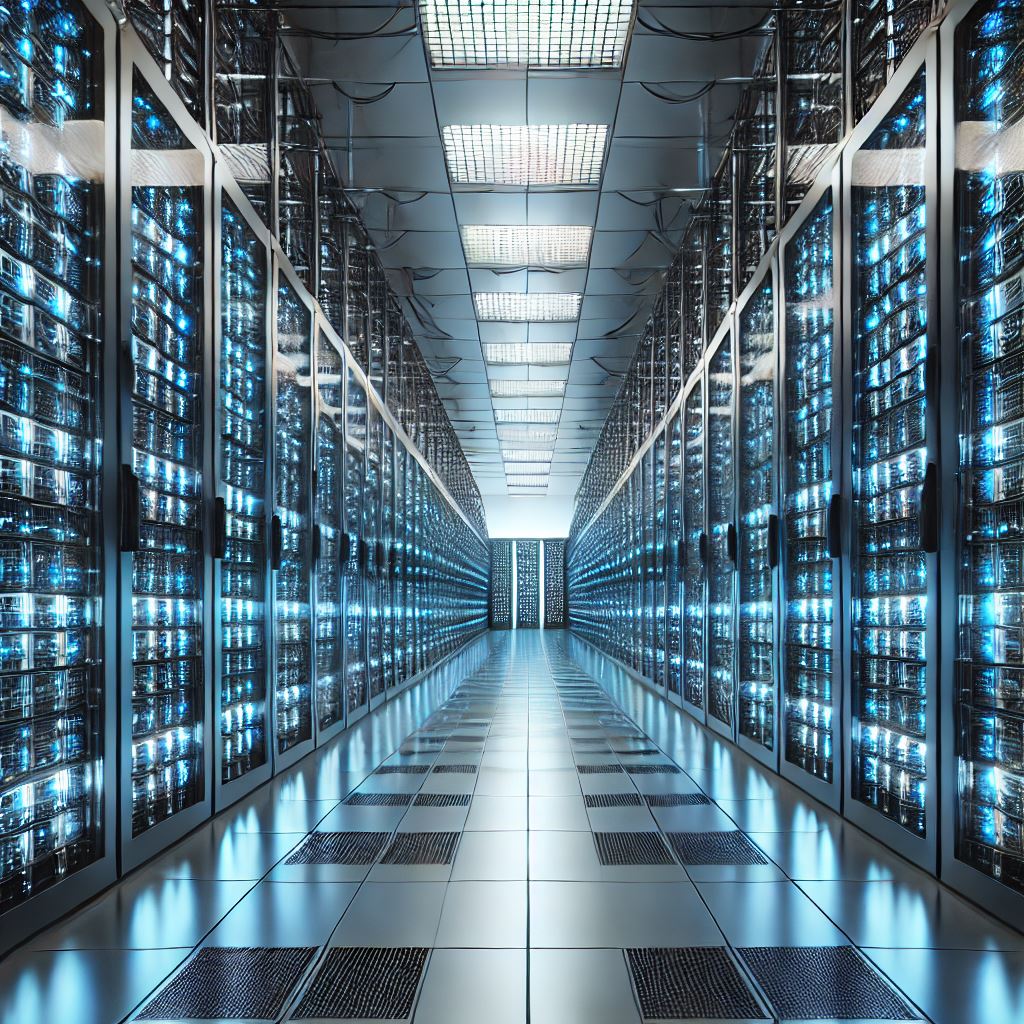 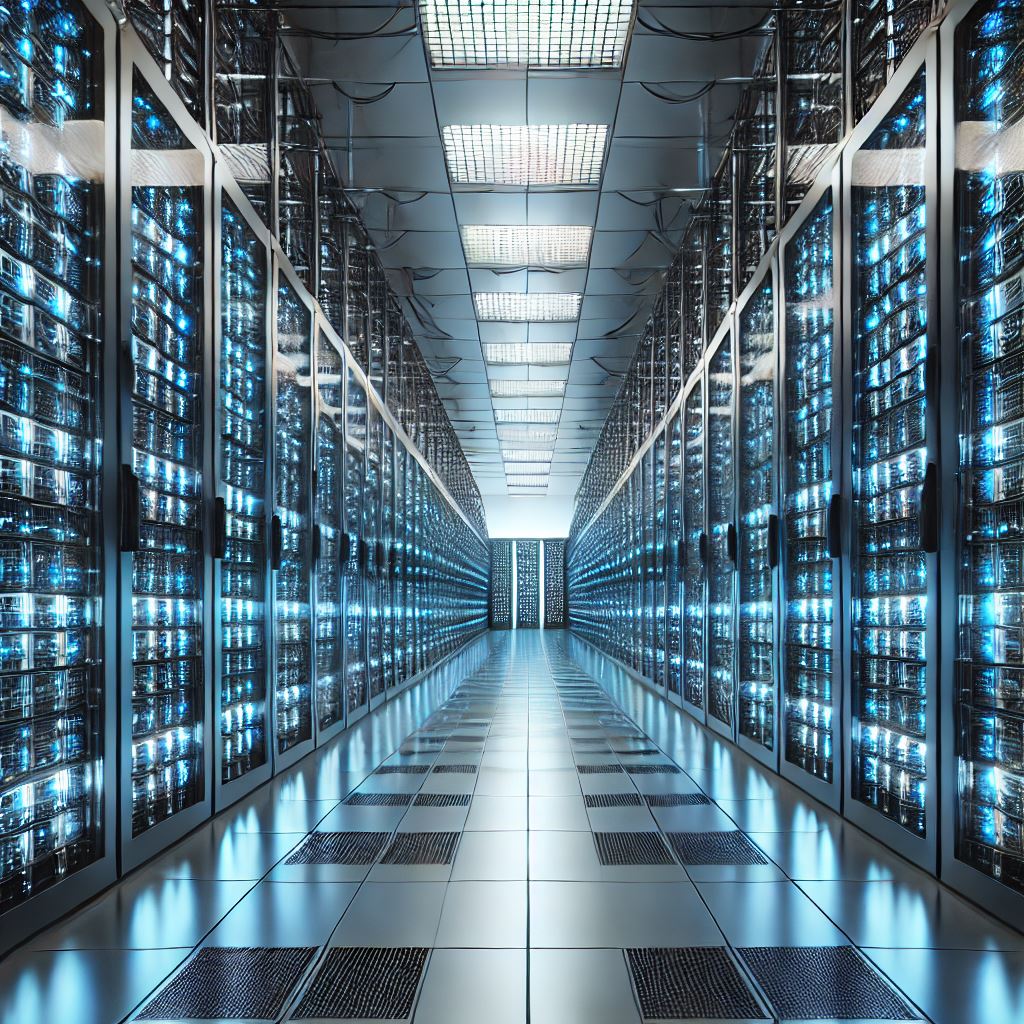 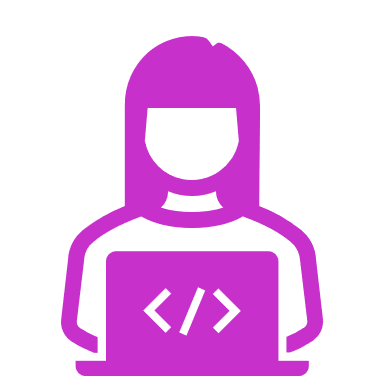 New technologies

Increasing scale of deployments

New techniques and algorithms
Larger pool of skilled people

Improved incentives and recognition

More training opportunities
Skills
Accelerating demand for compute creates challenges
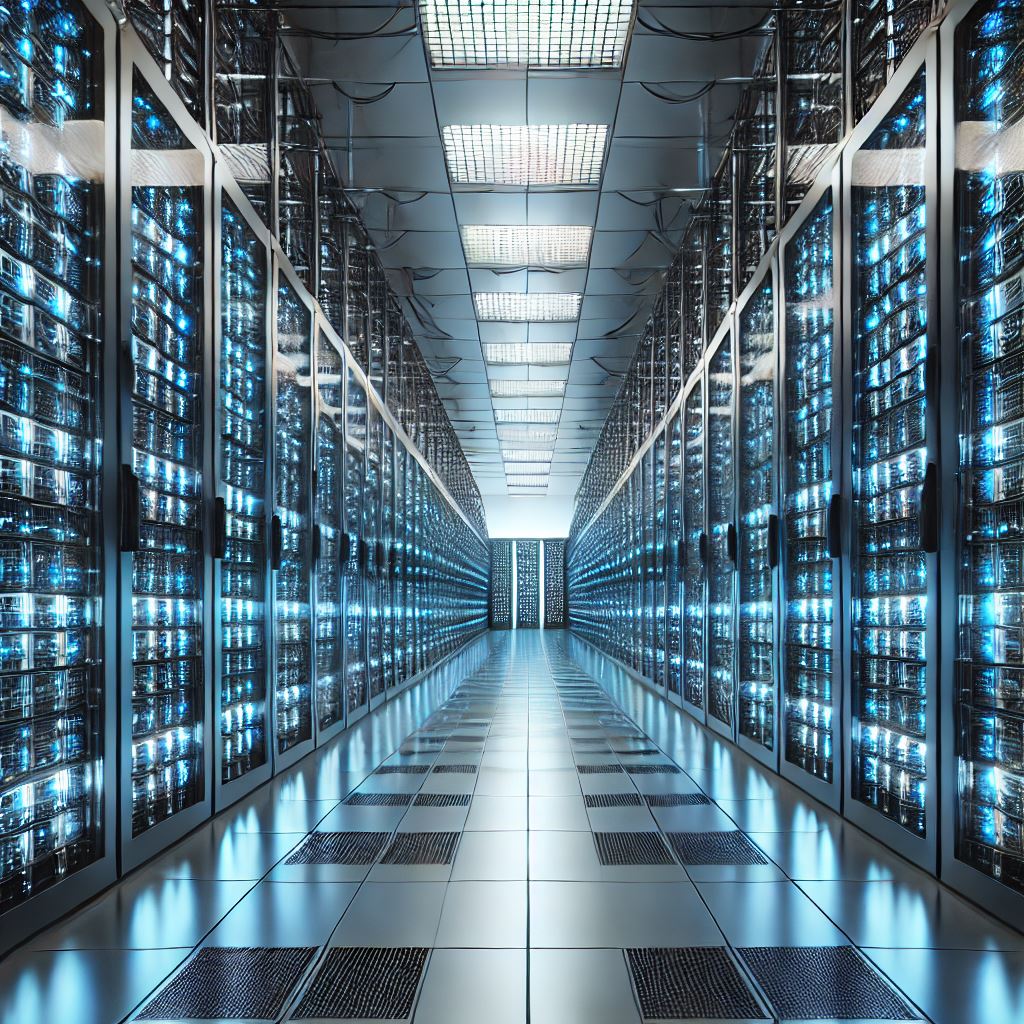 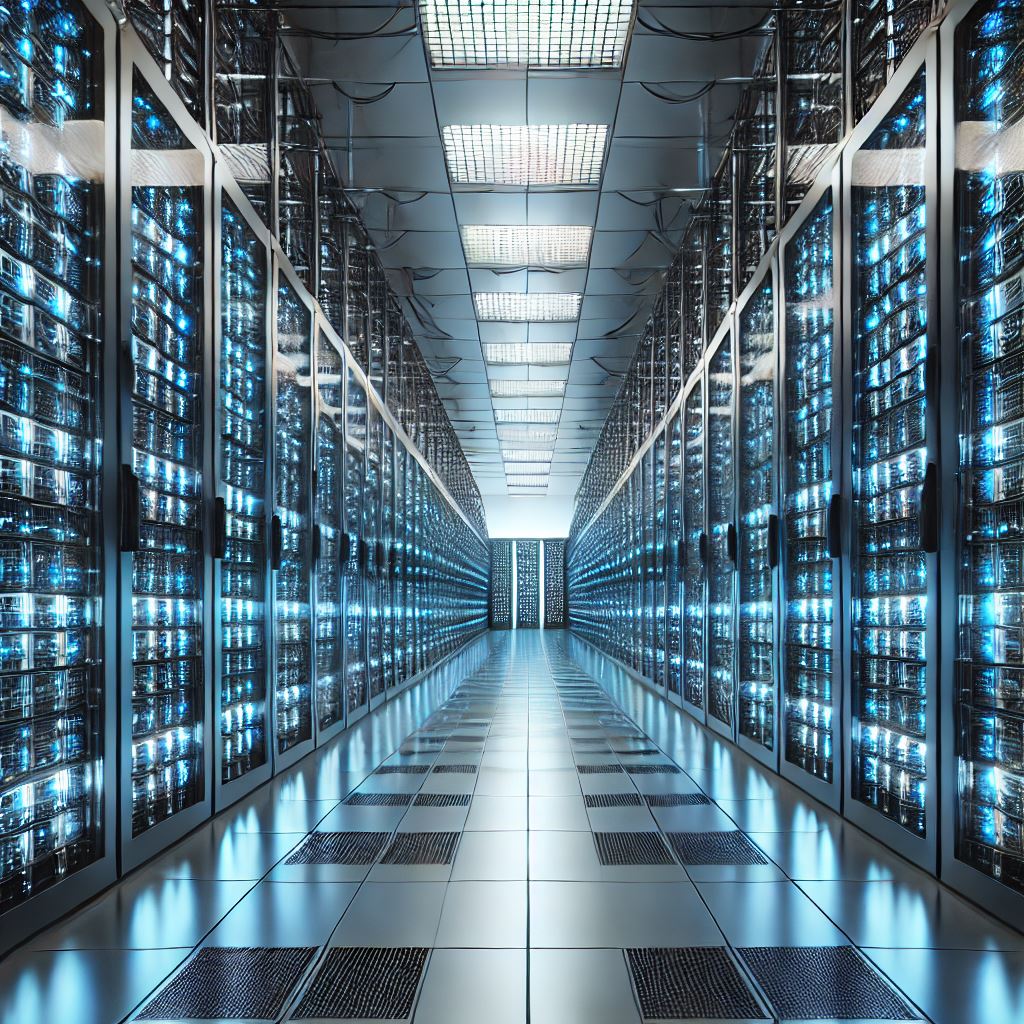 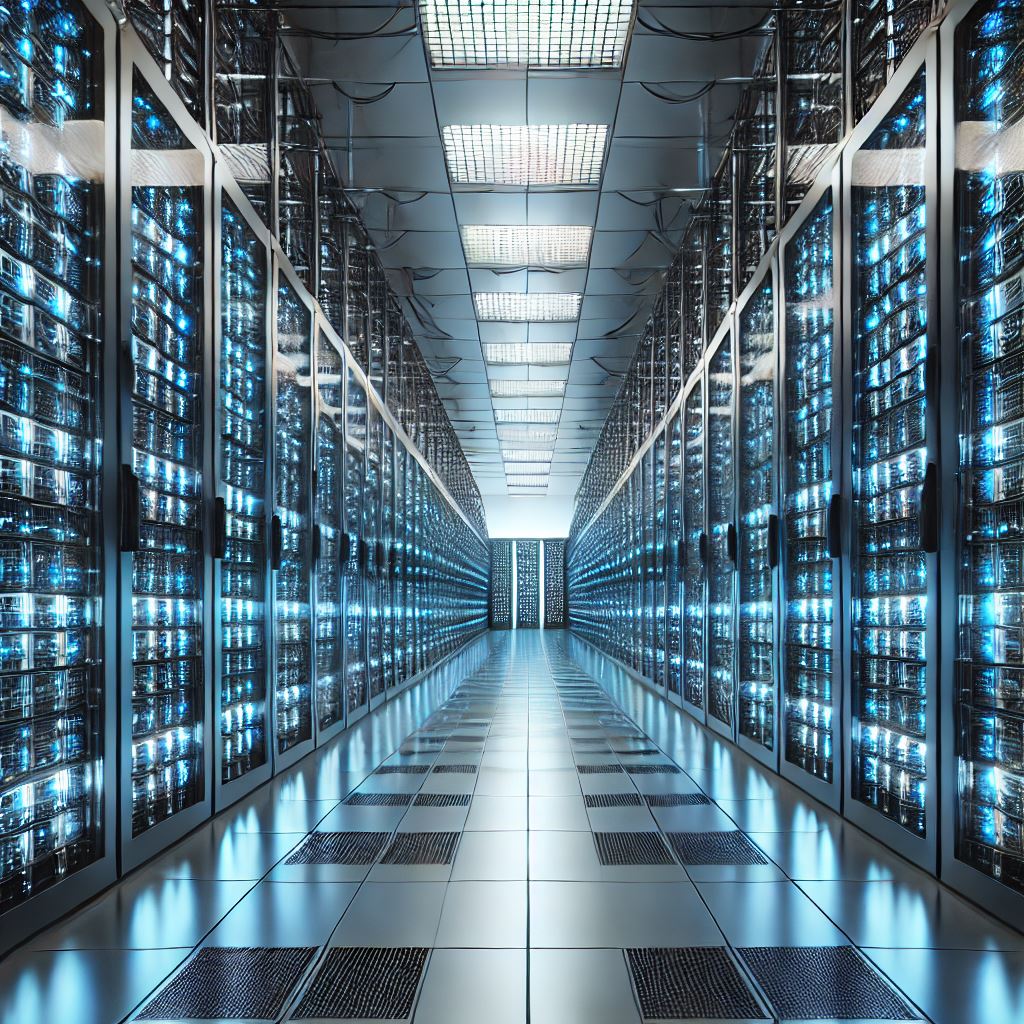 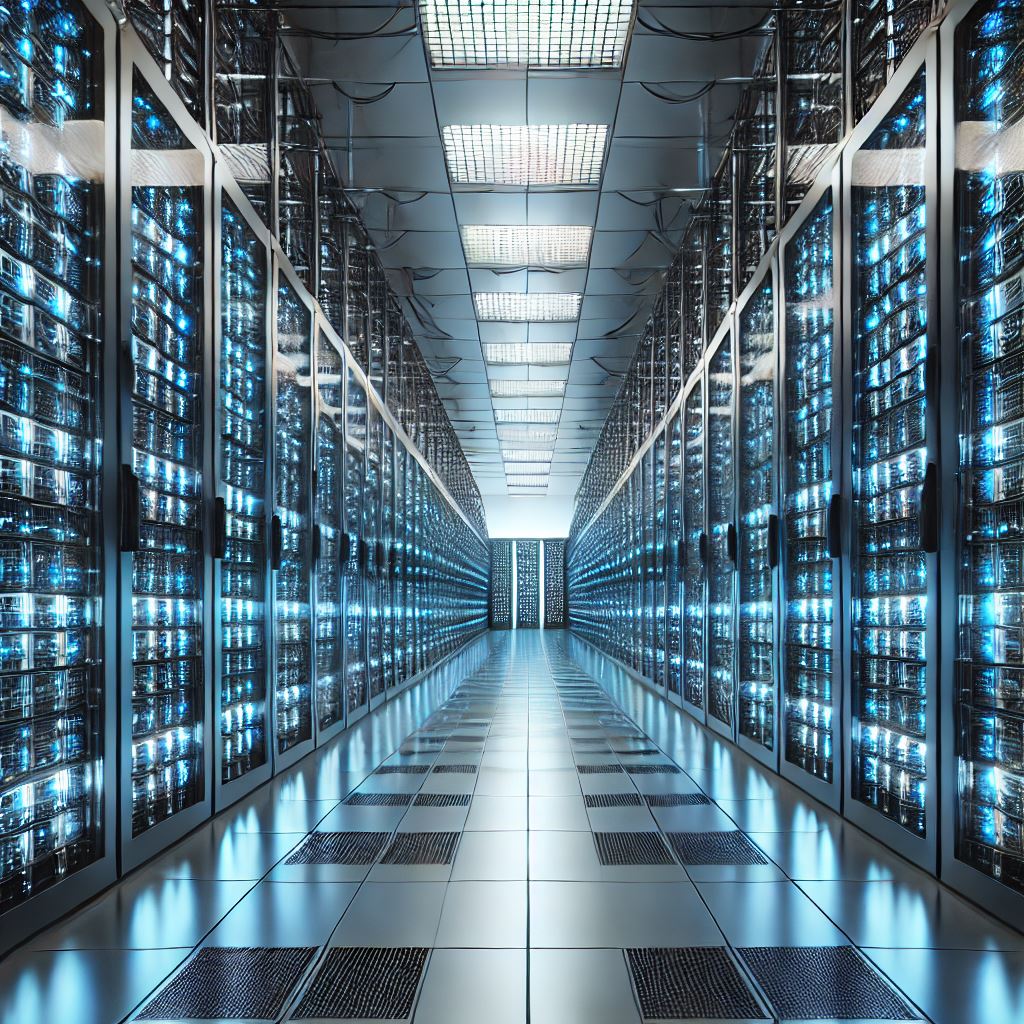 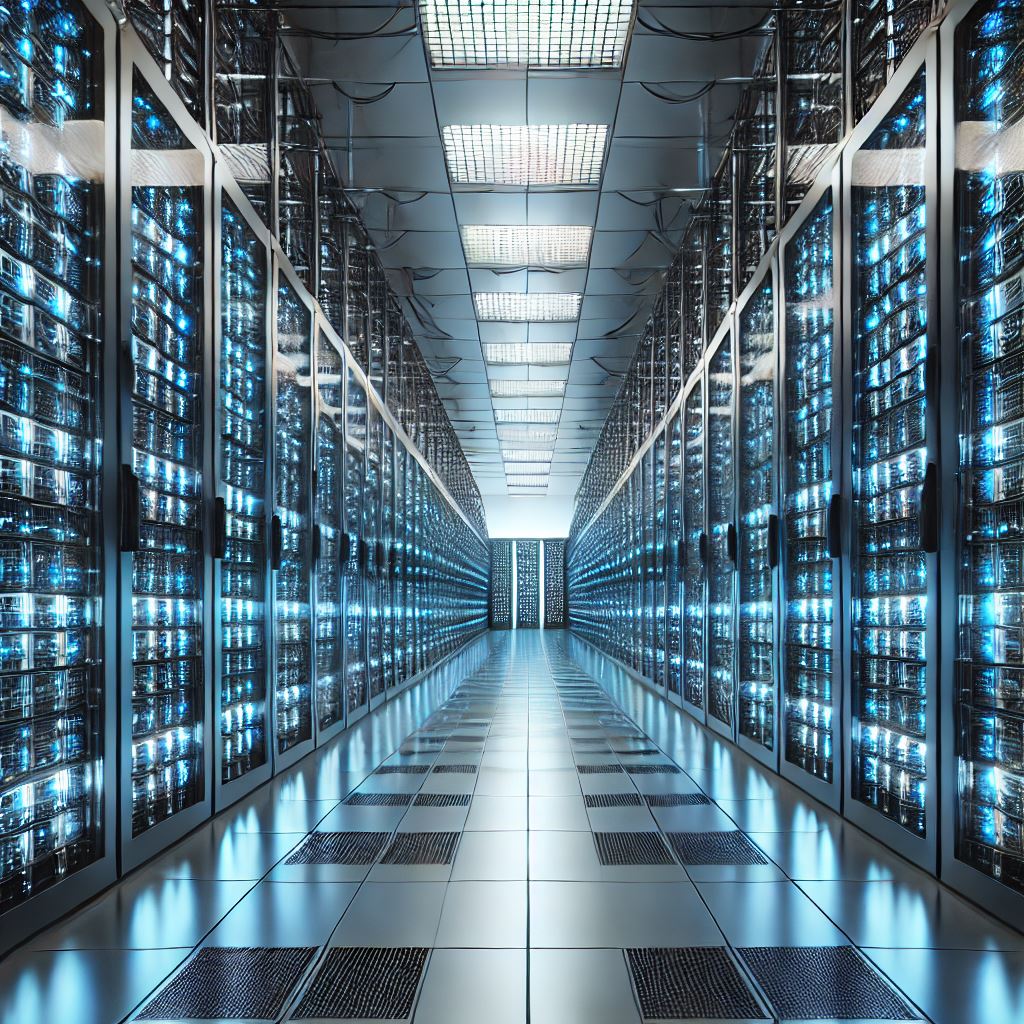 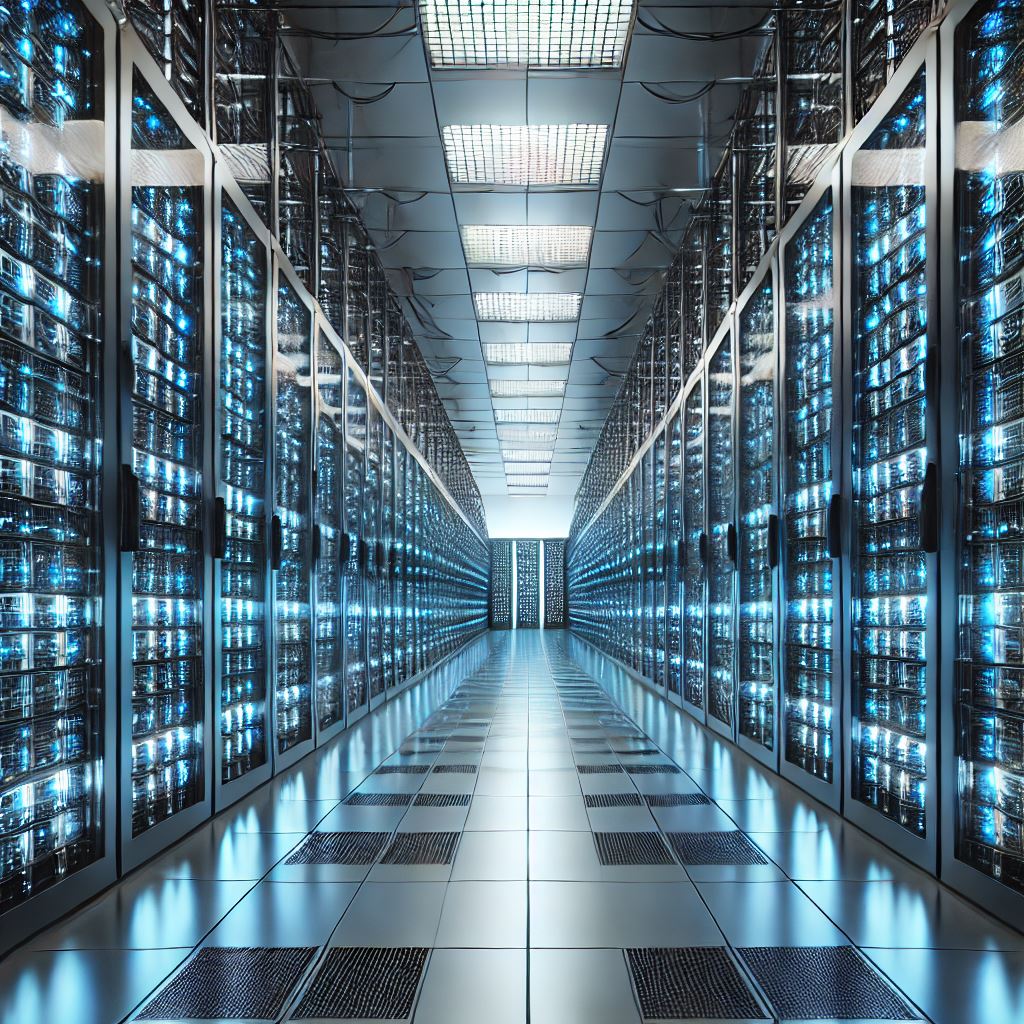 Increased grid capacity

Grid improvements

Hardware improvements

Renewables

Smart scheduling
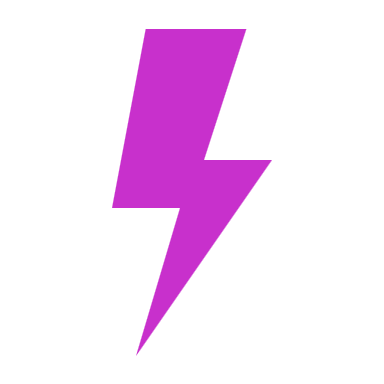 More compute 

More cooling
Power
Accelerating demand for compute creates challenges
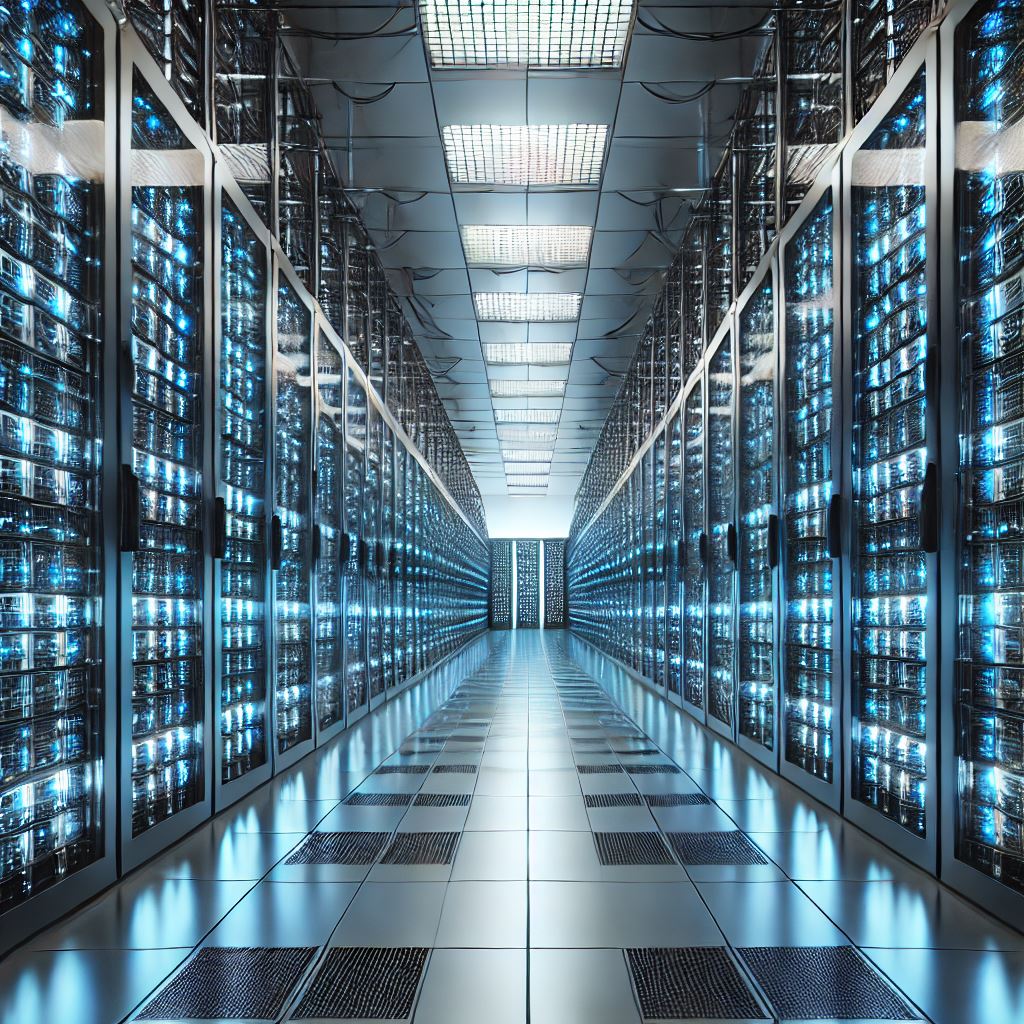 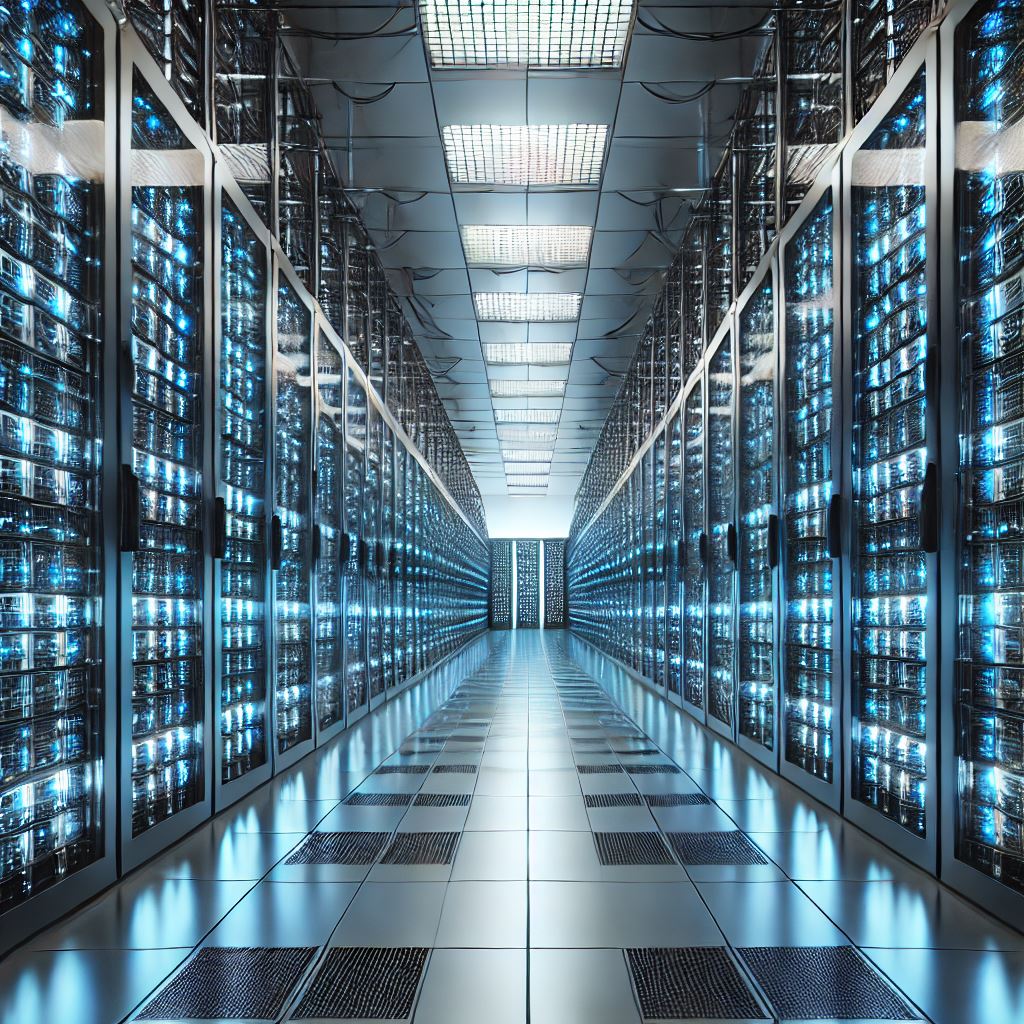 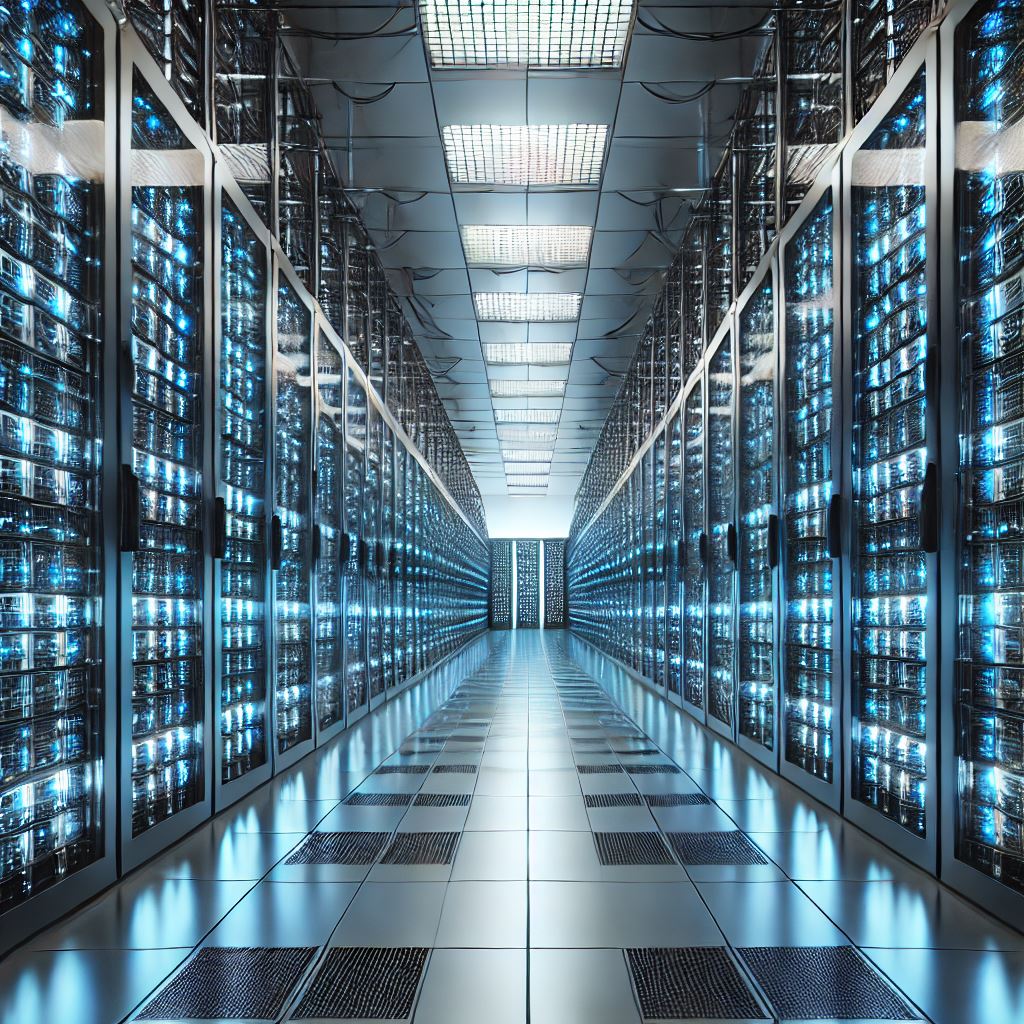 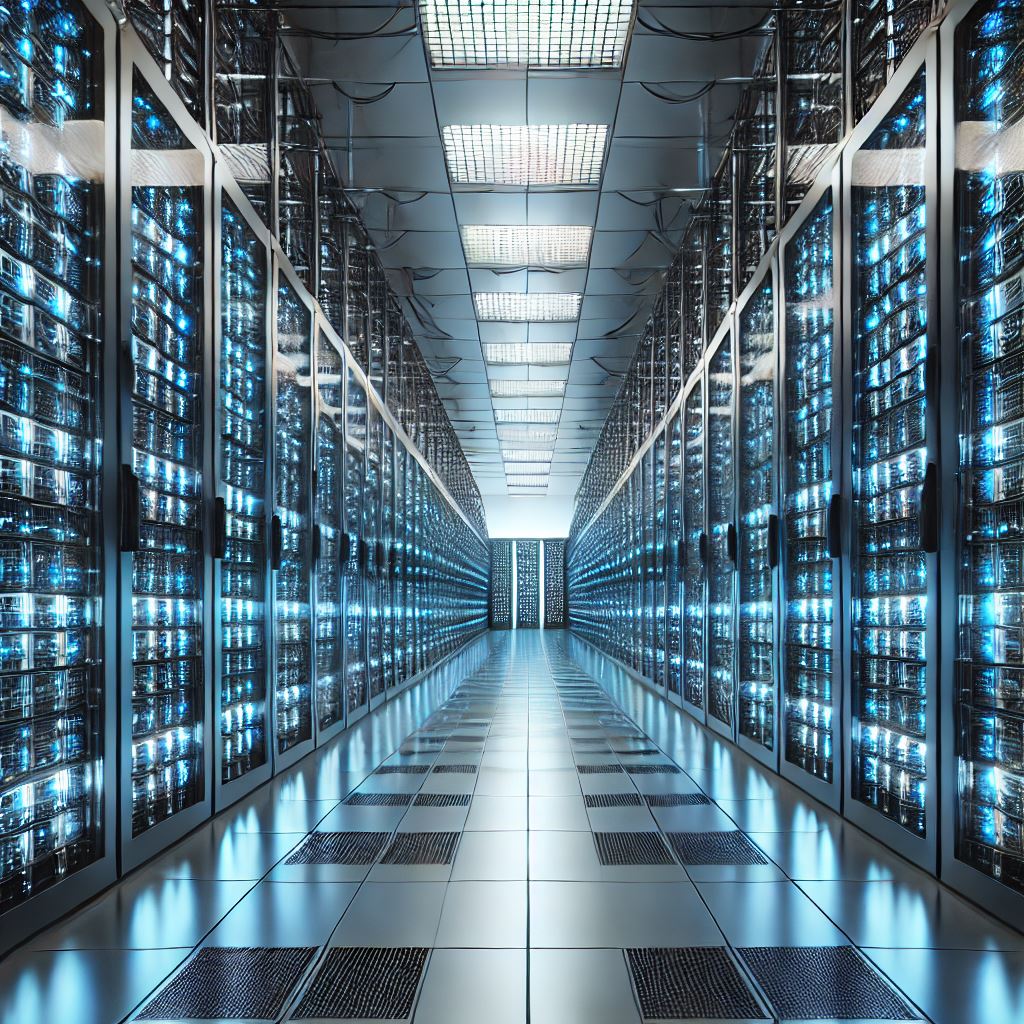 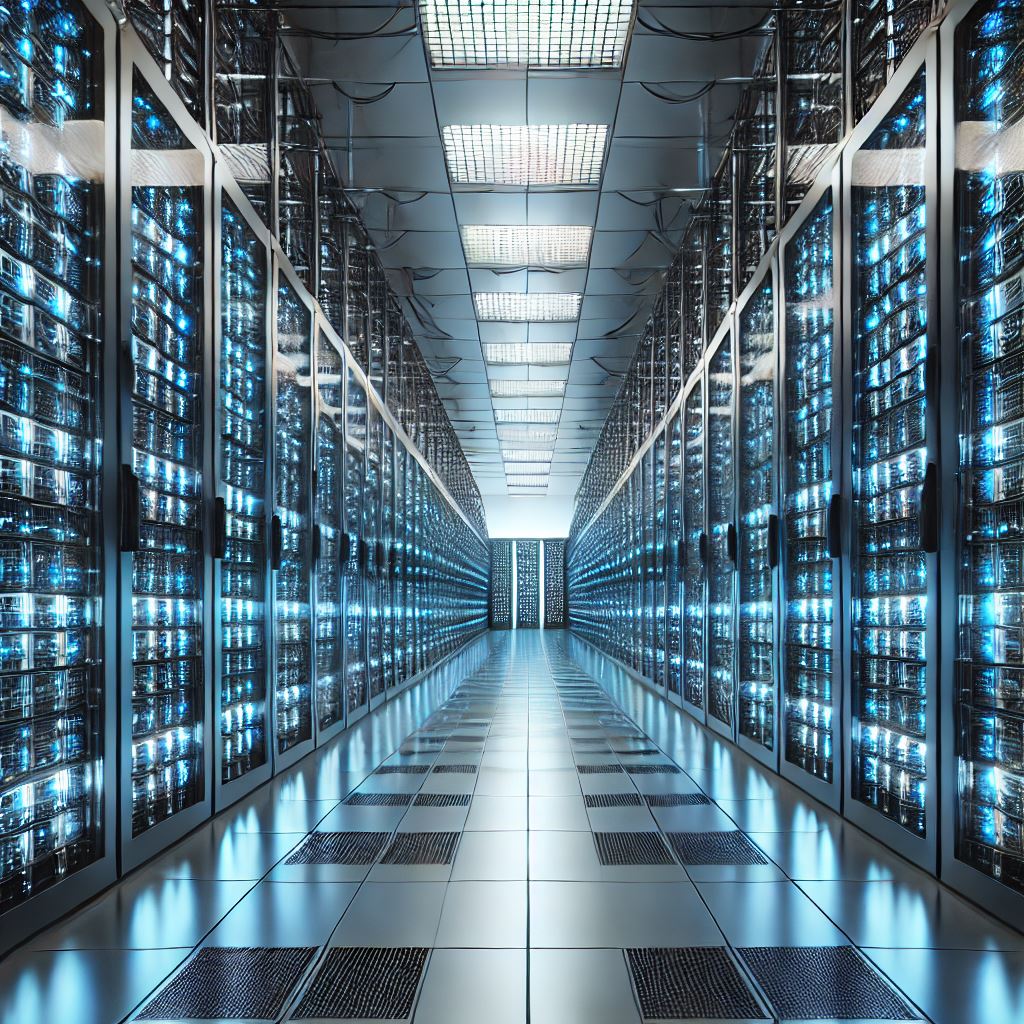 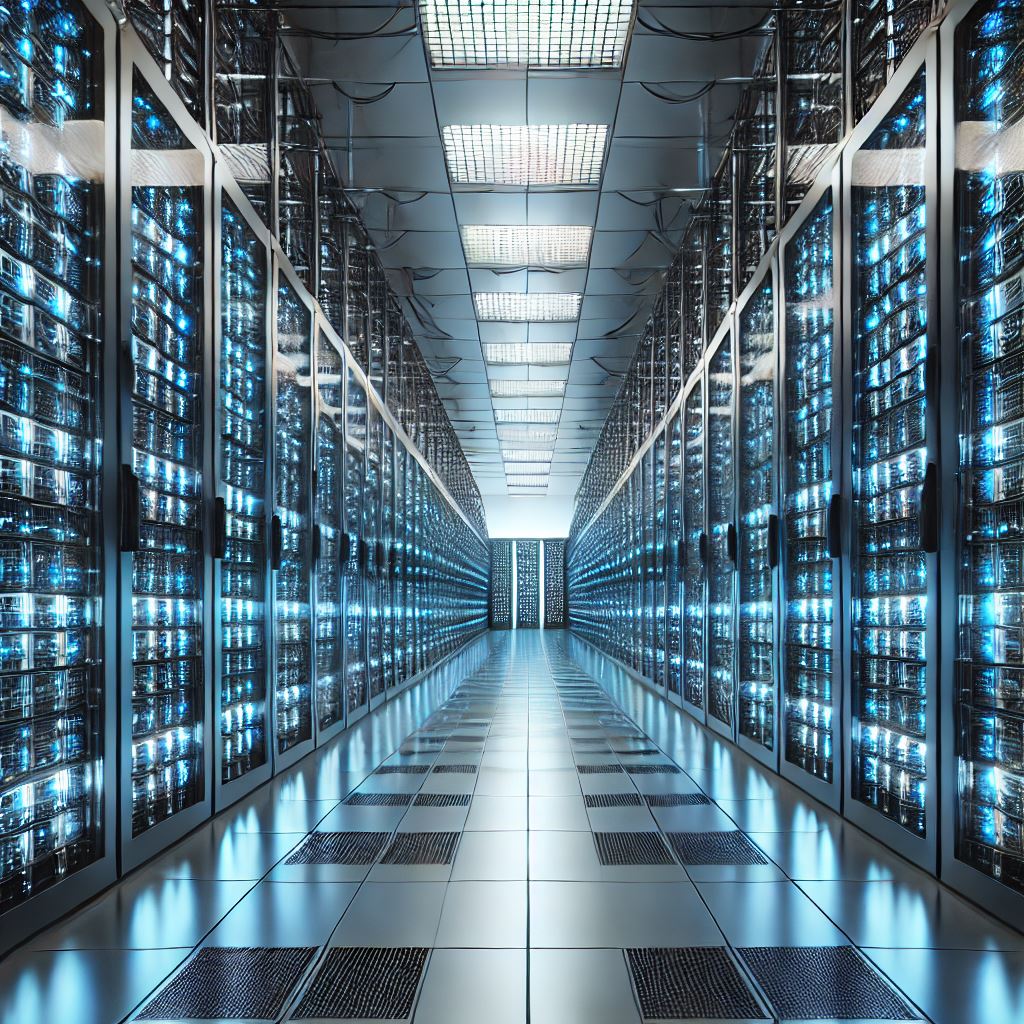 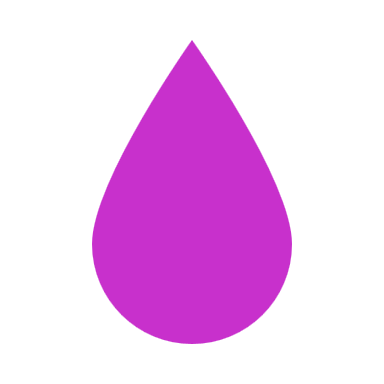 Data centre improvements

Data centre siting

Tightened environmental requirements
Increased cooling requirements

Water abstraction and waste
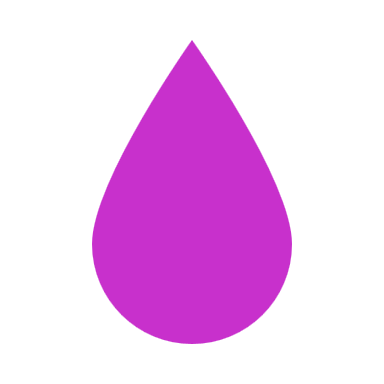 Water Usage
Accelerating demand for compute creates challenges
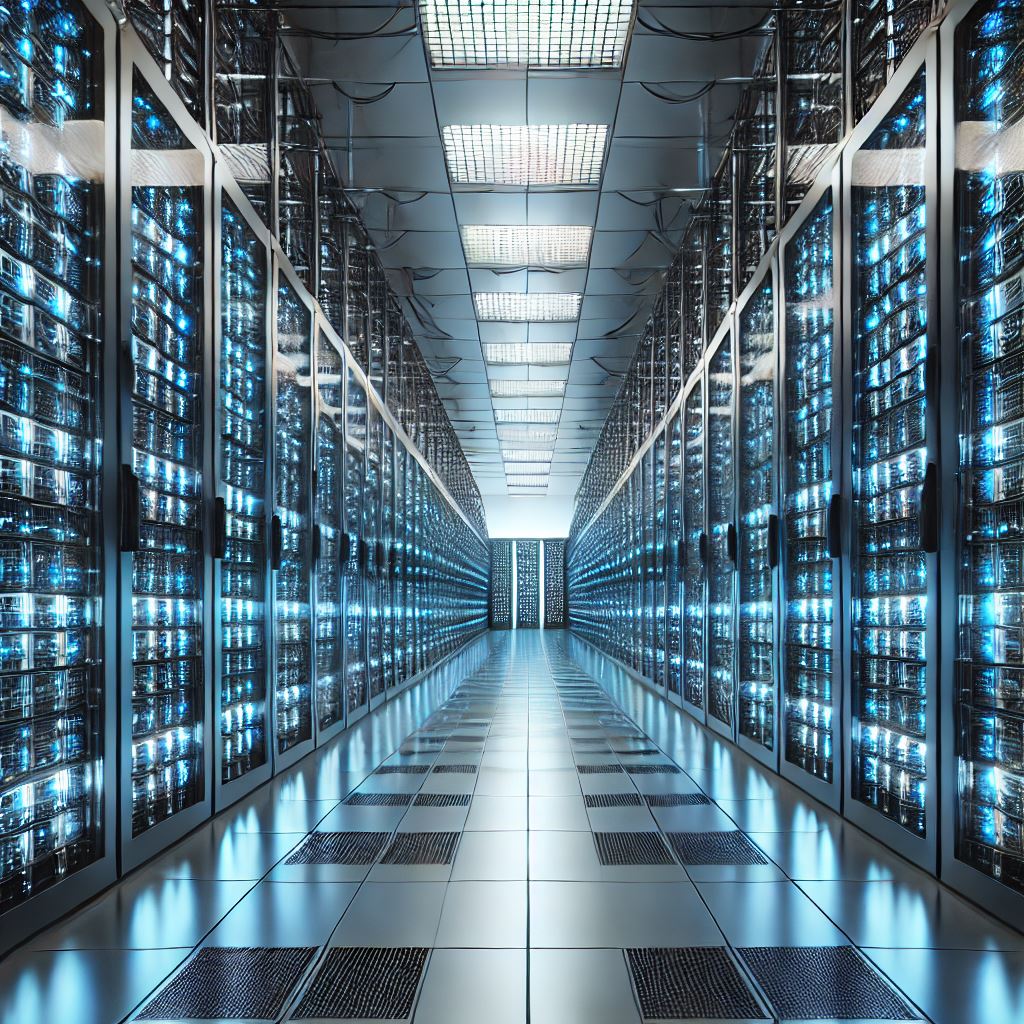 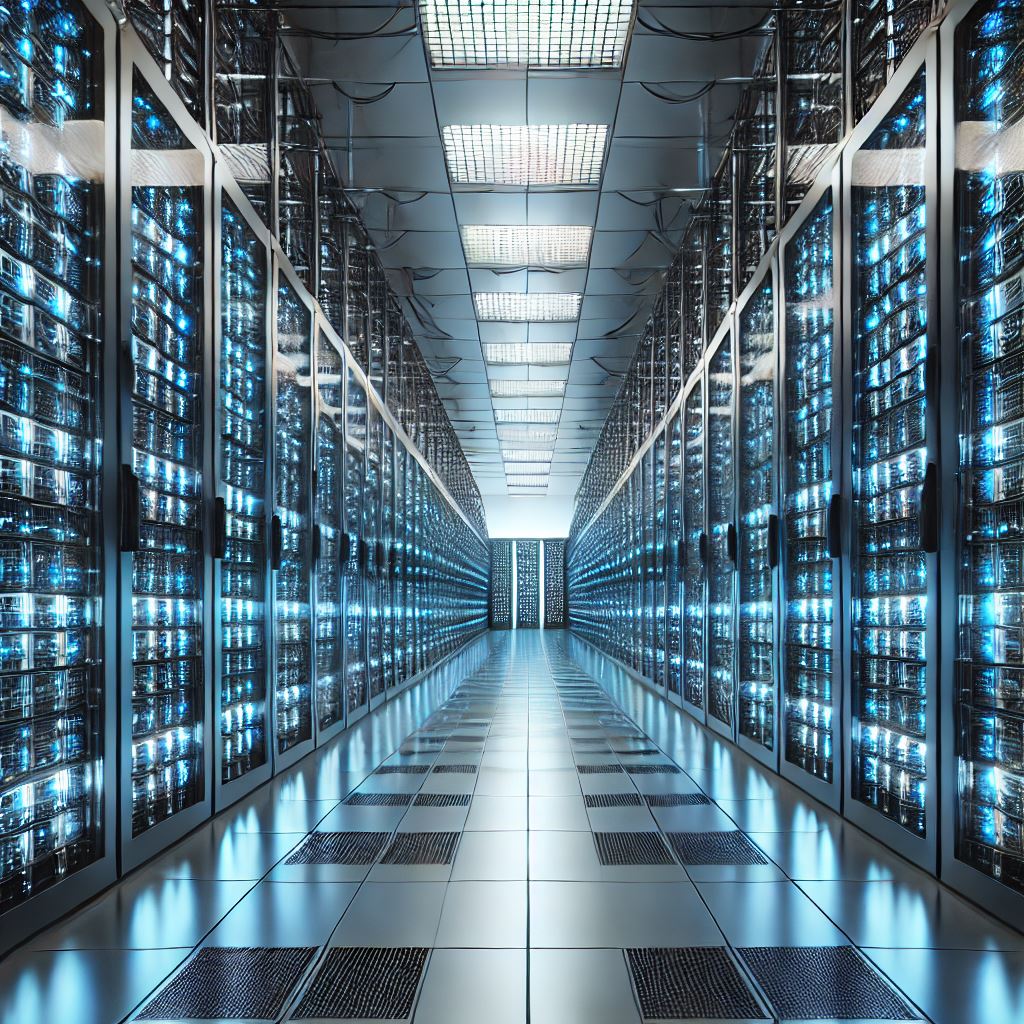 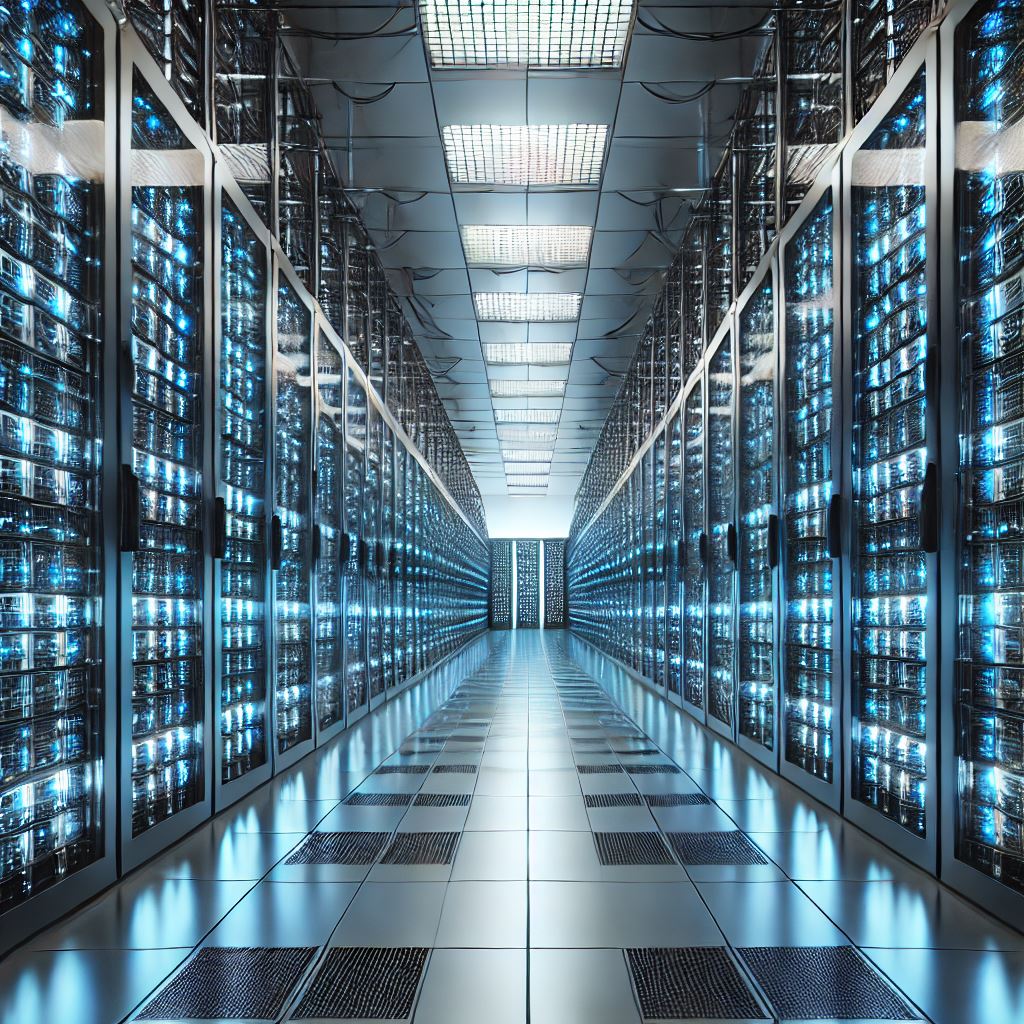 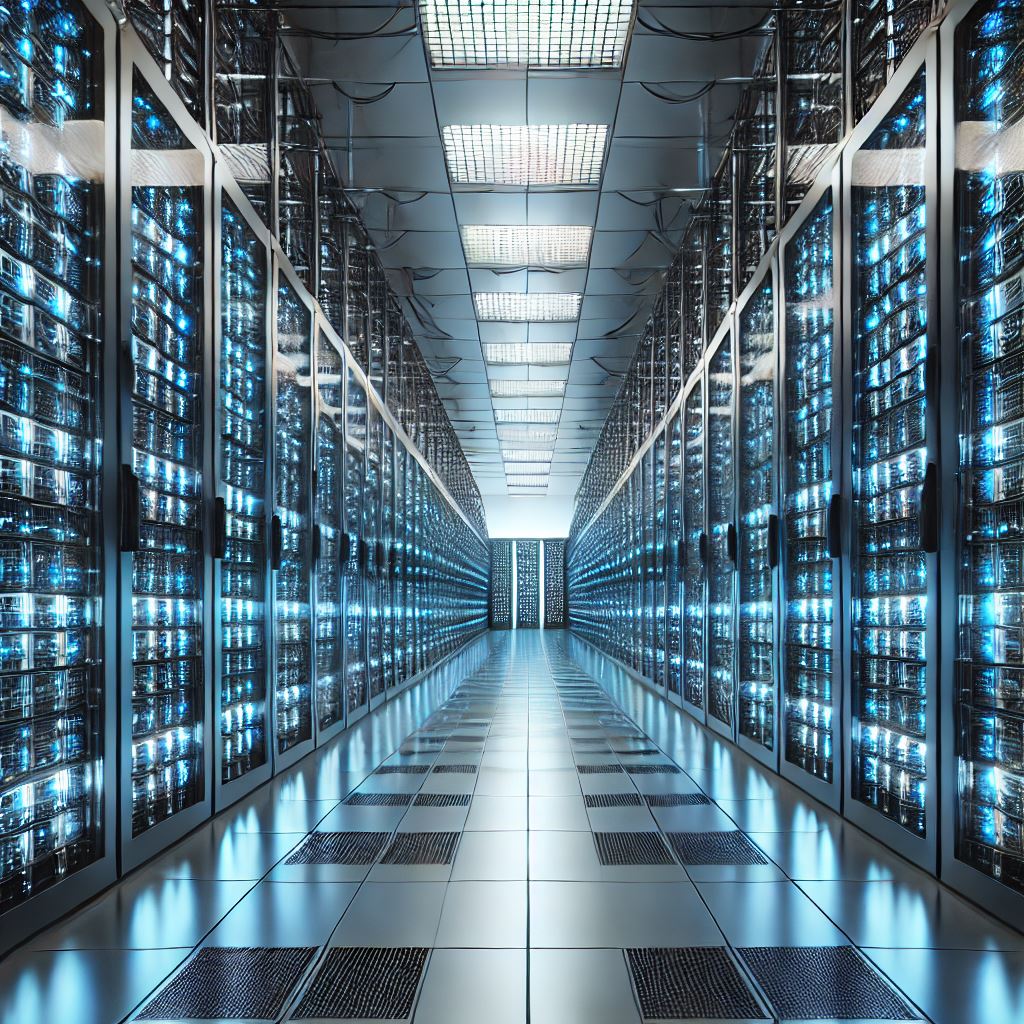 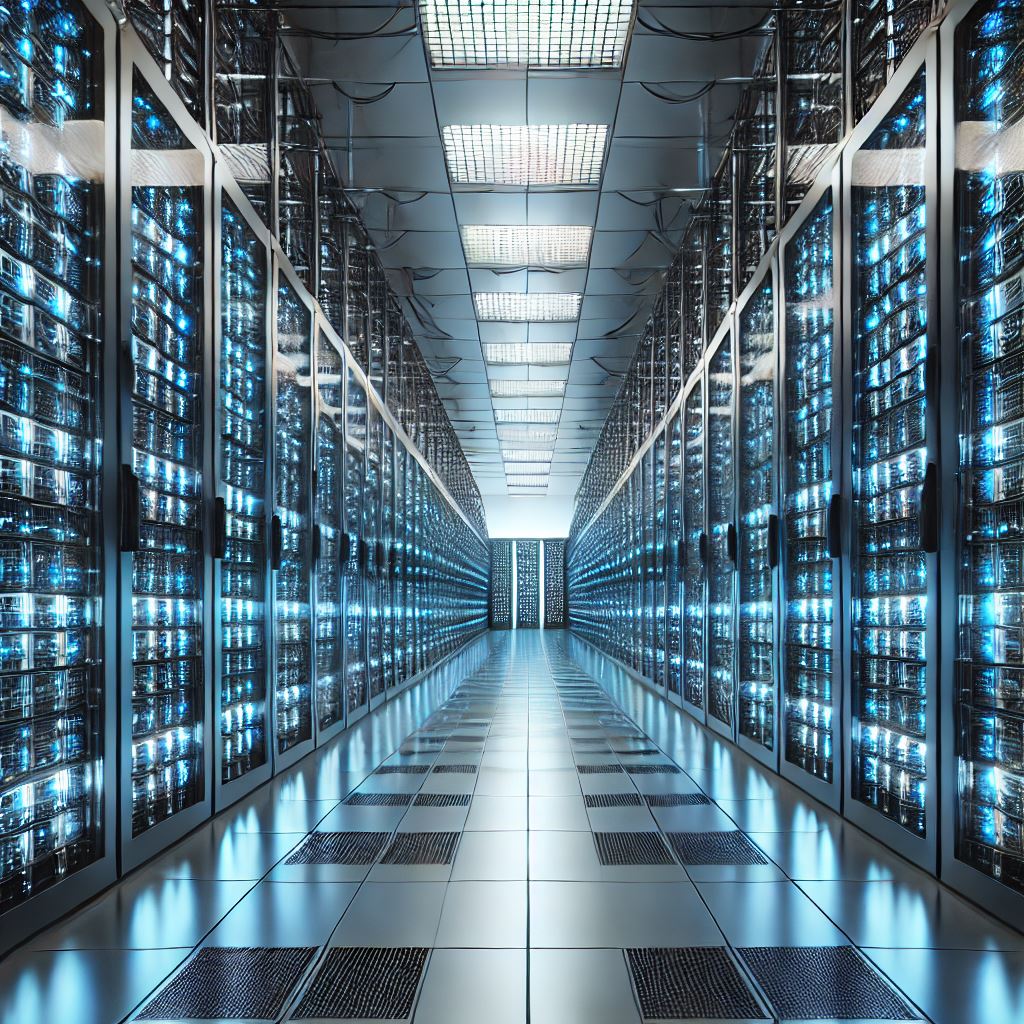 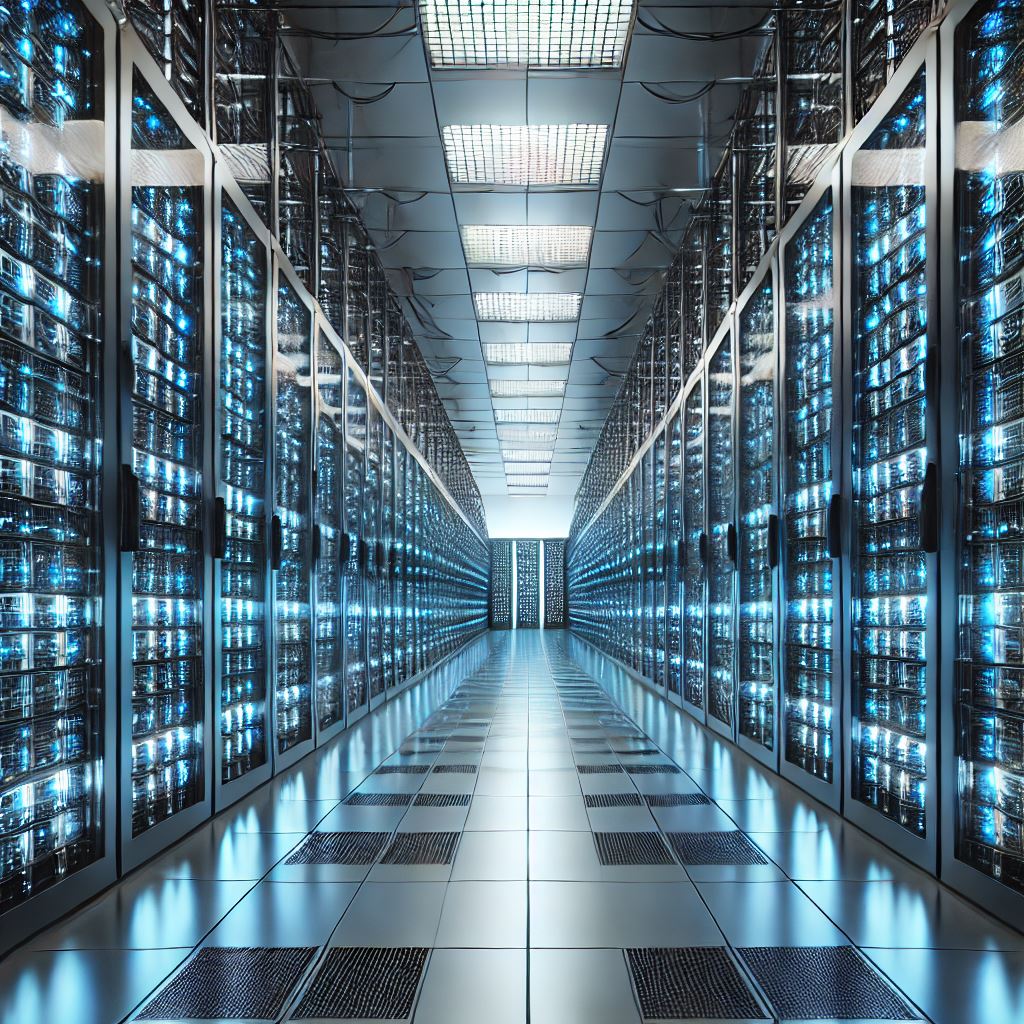 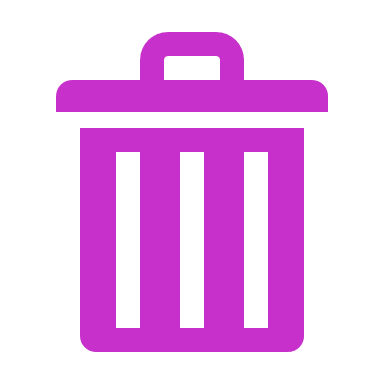 Reuse and recycling of systems and components

Increased lifecycles
Reuse and recycling of systems and components

Increased lifecycles
Waste
Accelerating demand for compute creates challenges
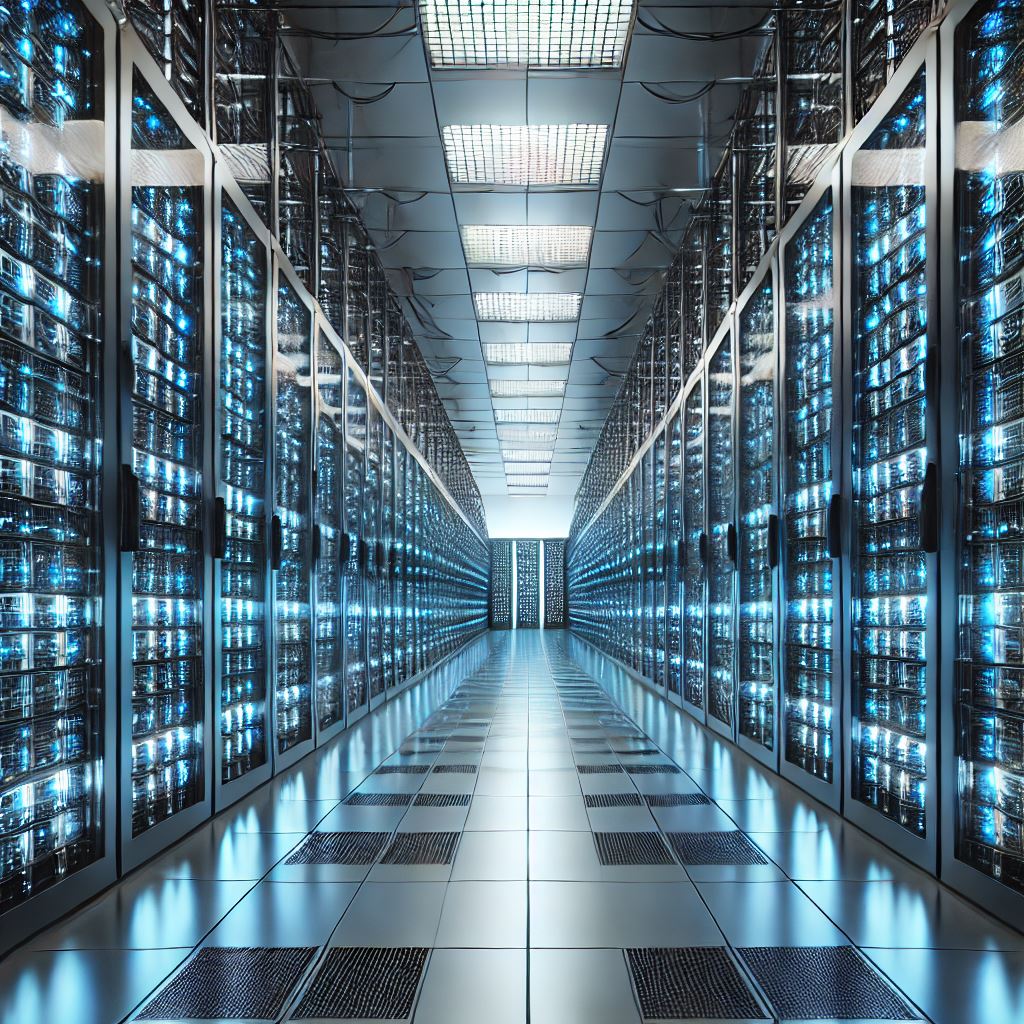 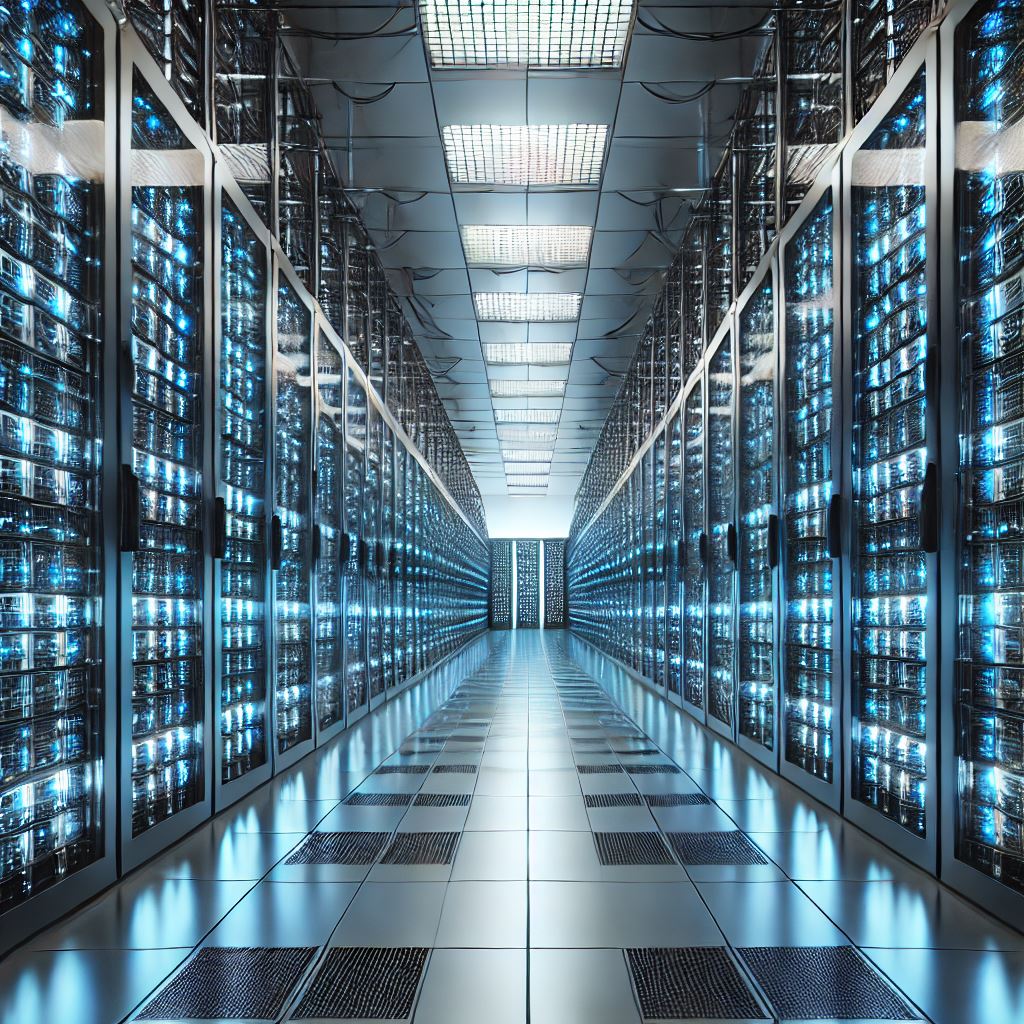 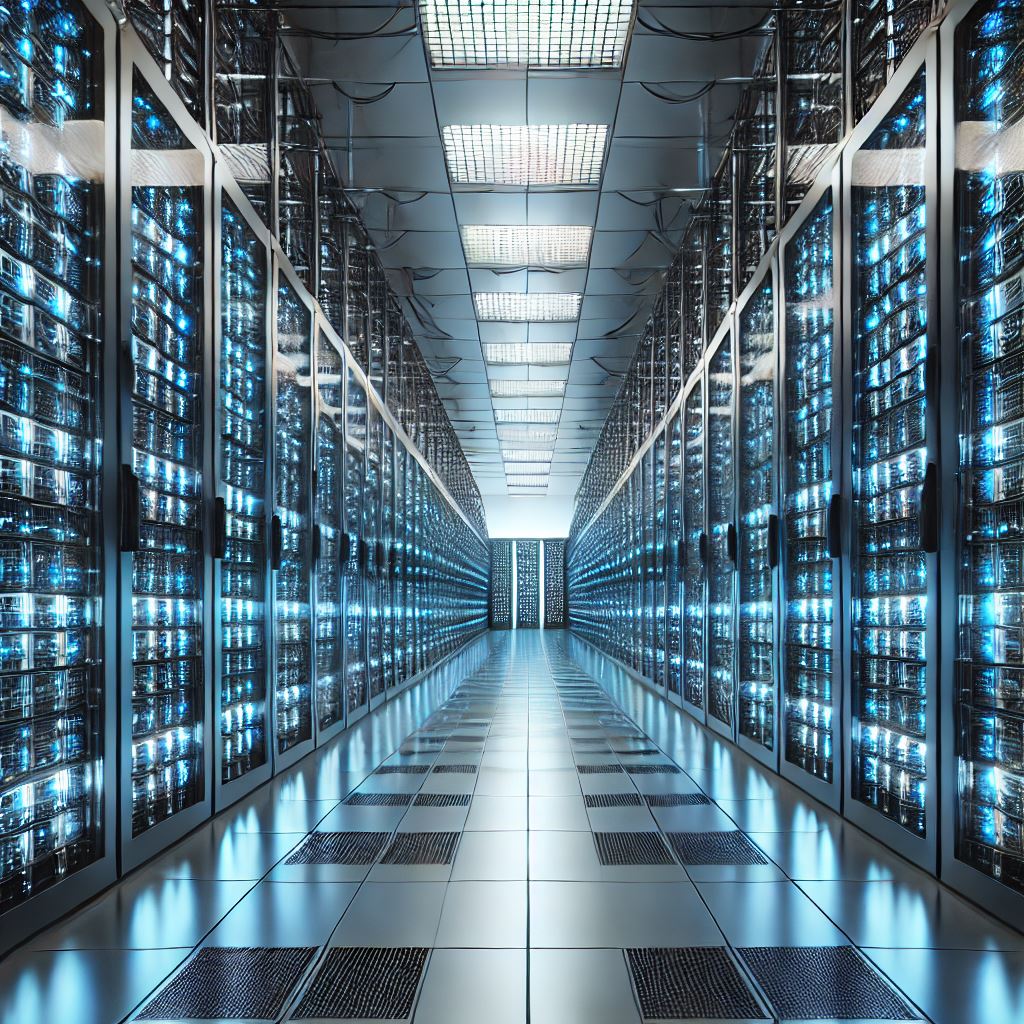 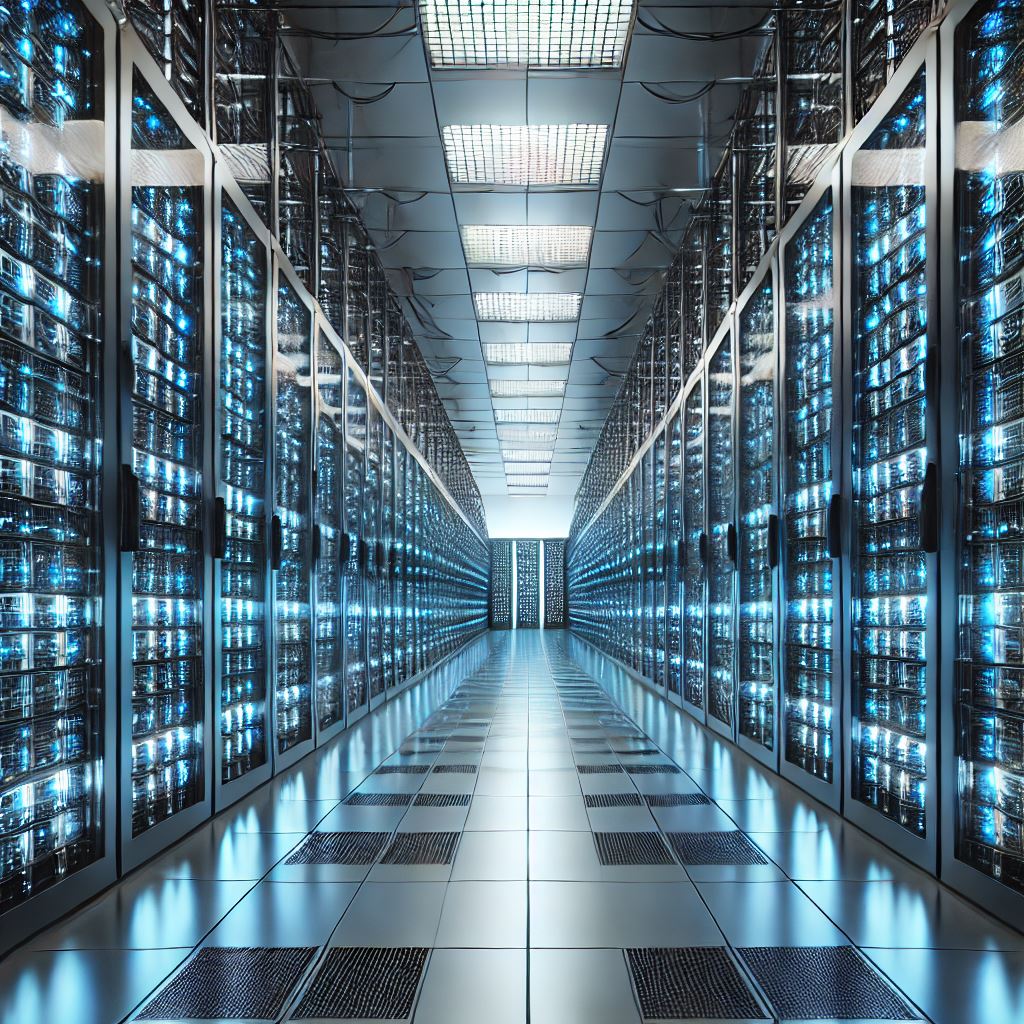 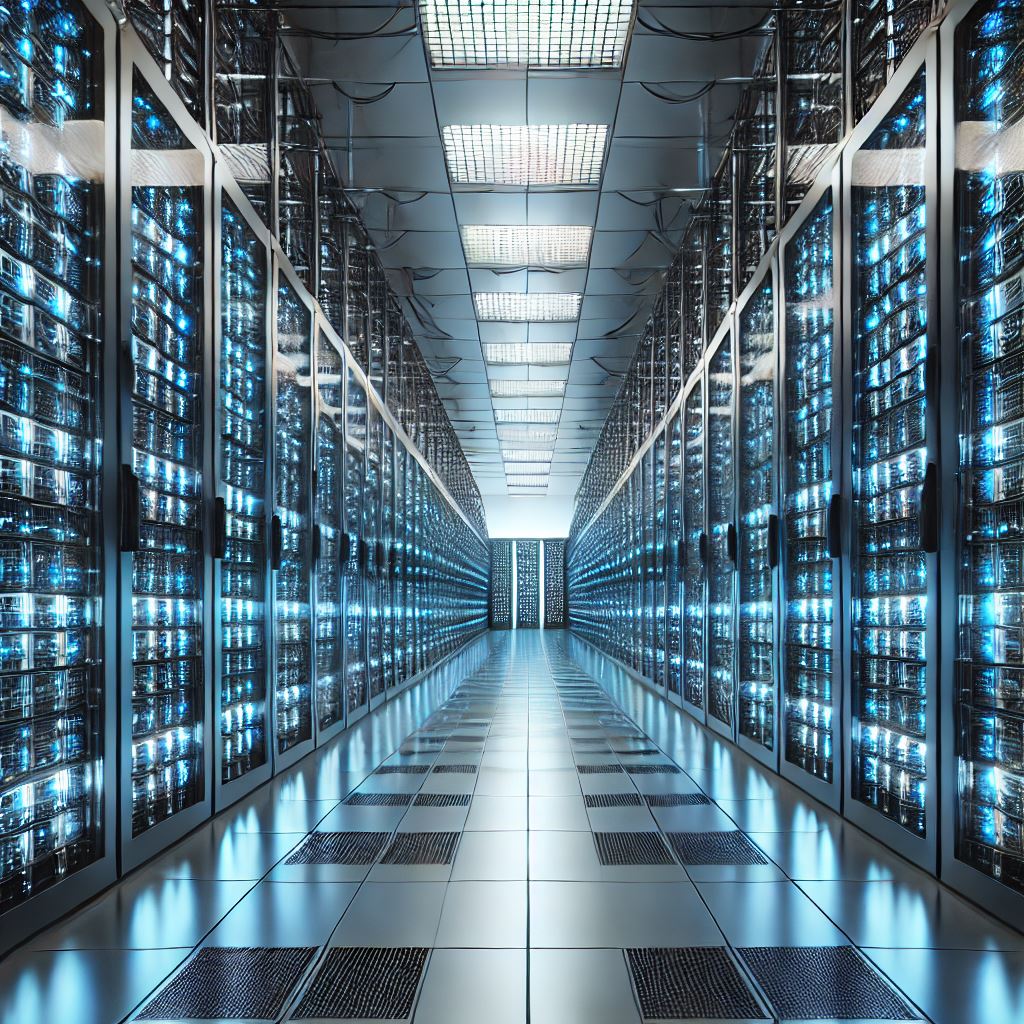 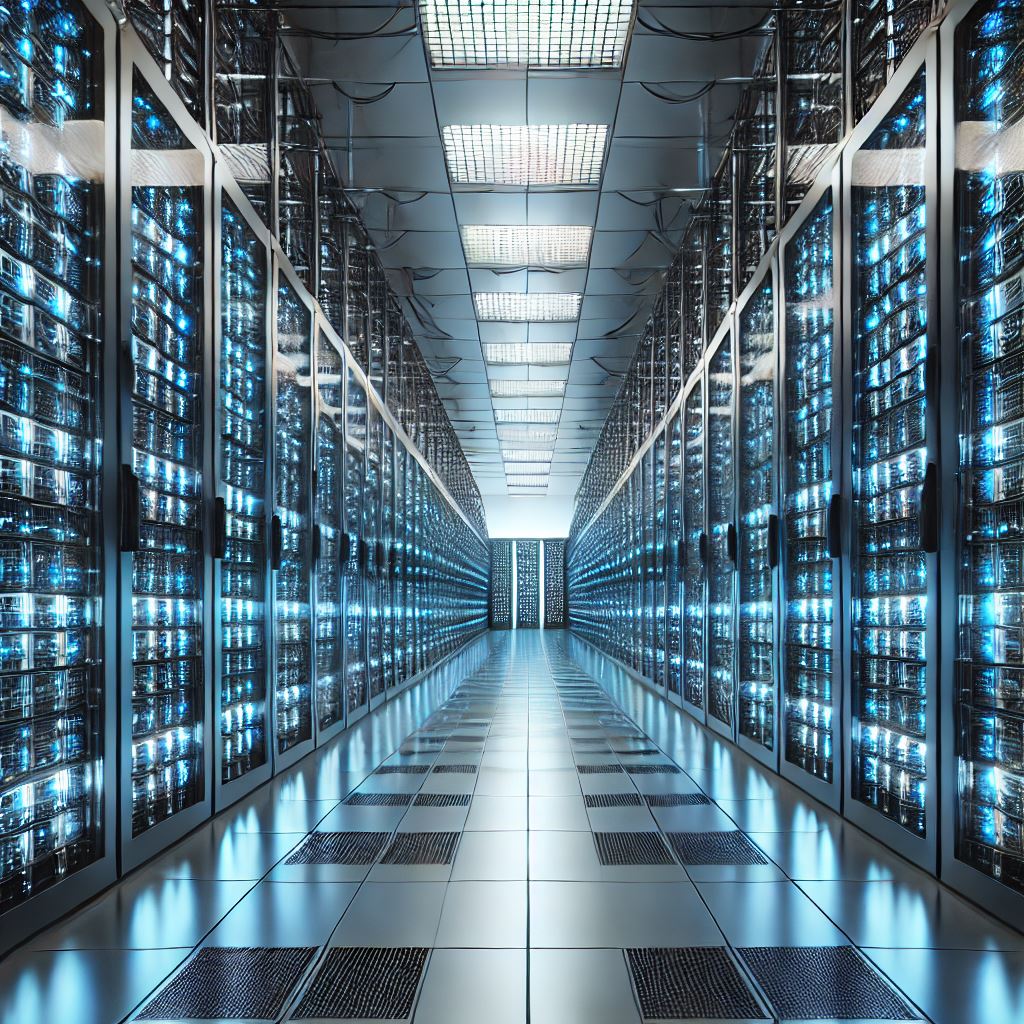 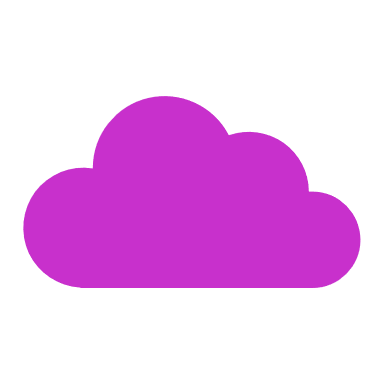 Green procurement

Renewable energy

Efficient usage

Improved algorithms

Improved architectures
More hardware

More electricity

More cooling
Carbon emissions
UKRI DRI NetZero: IRISCAST
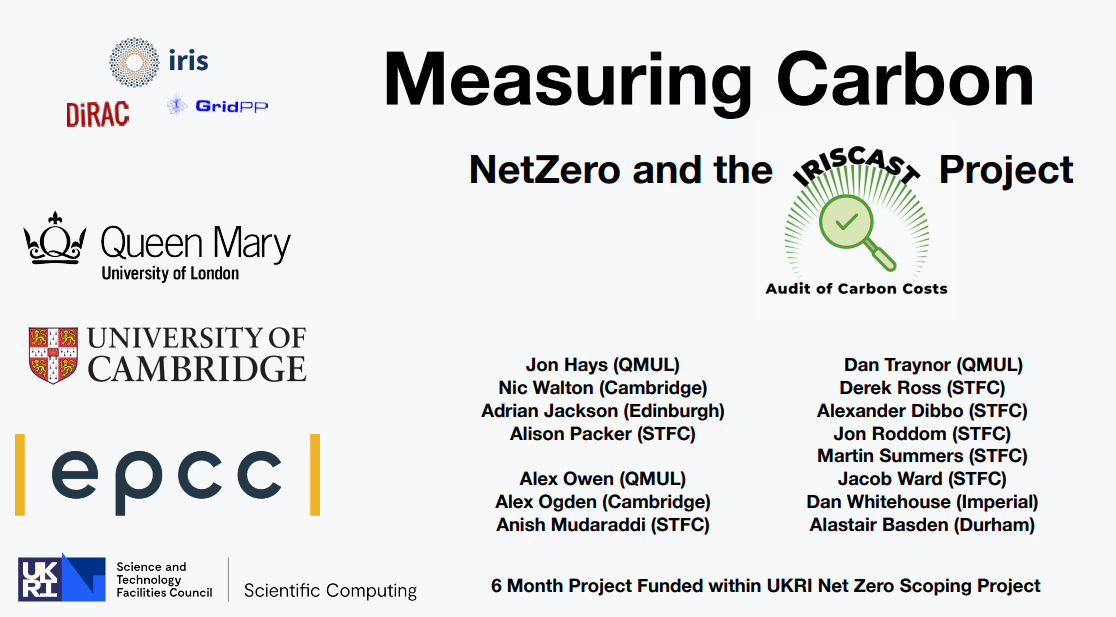 Attempt to build a picture of carbon “costs” across a distributed set of heterogenous infrastructures

Learn by doing

Document the challenges and gaps to generate requirements and recommendations
https://doi.org/10.5281/zenodo.7692451
https://doi.org/10.5281/zenodo.8199984
IRIS: IRIS-CMP
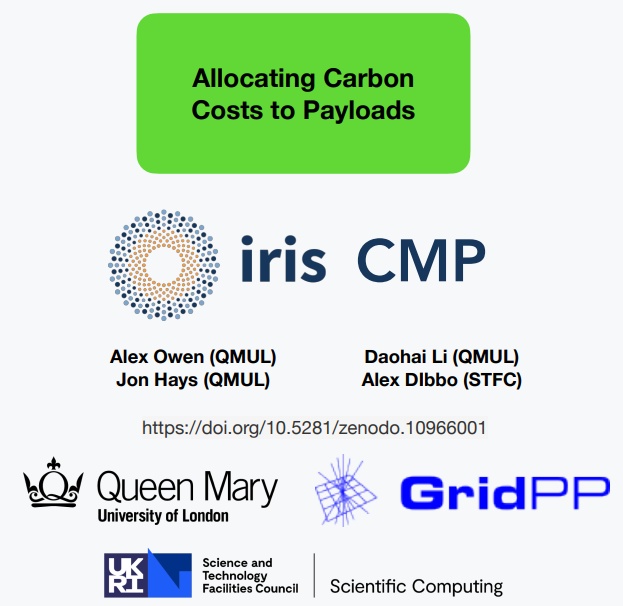 Take job level measurements on live systems

Develop and evaluate two simple models of carbon accounting suitable for both grid computing and cloud infrastructures
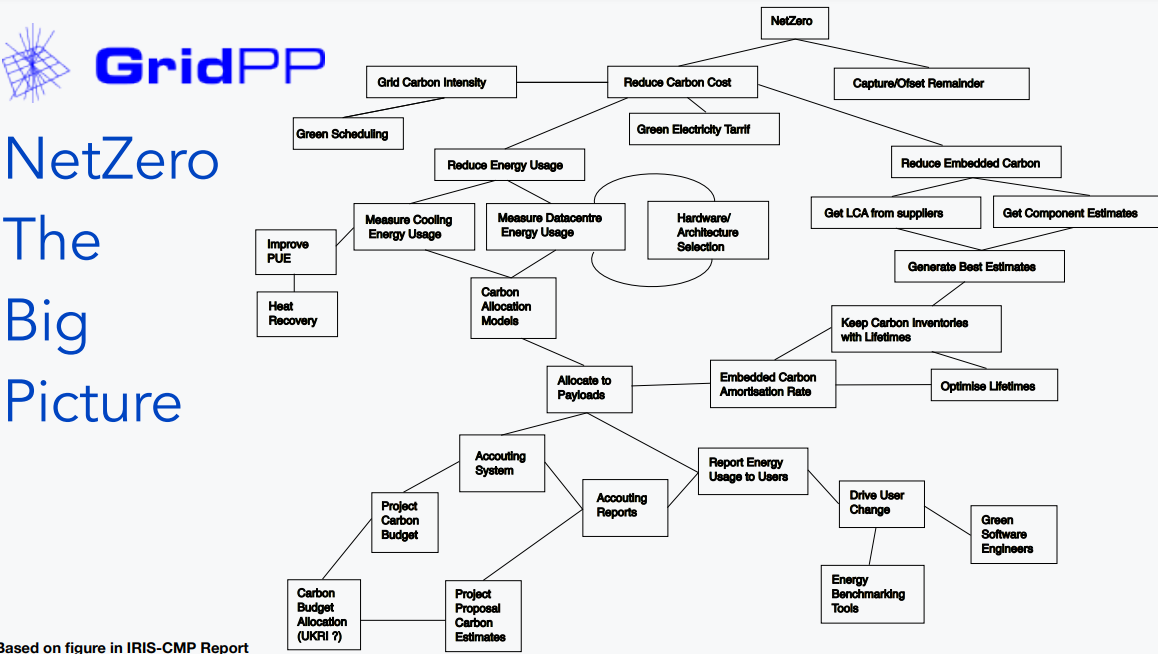 Key conclusions

Keep it simple
Gather widely – use wisely
Think like an accountant not a scientist!
GridPP: The 4 ‘M’s
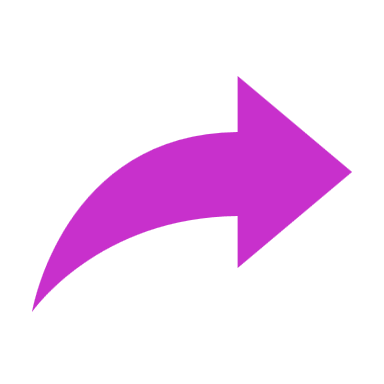 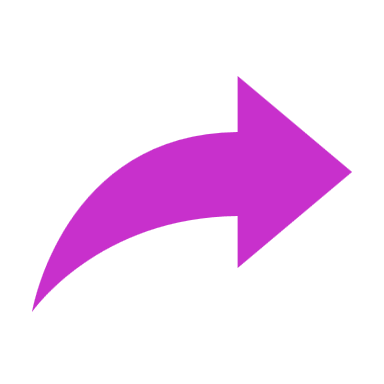 Model
Data centre digital twinning

Carbon accounting

Carbon reporting

Alternative architectures
Mitigate
Measure
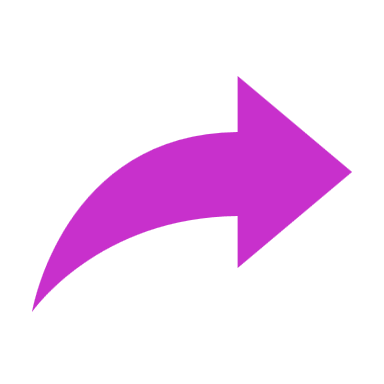 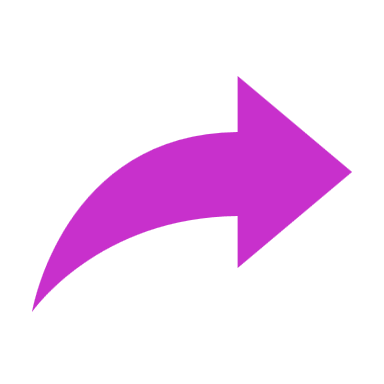 Monitor
https://indico.cern.ch/event/1297834/contributions/5509064/
https://indico.cern.ch/event/1377701/contributions/5902267/
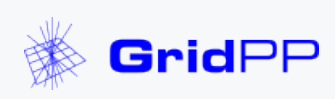 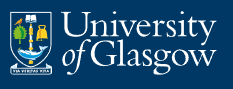 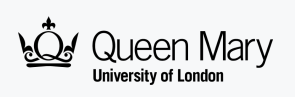 XLZD : Sustainable Dark Matter
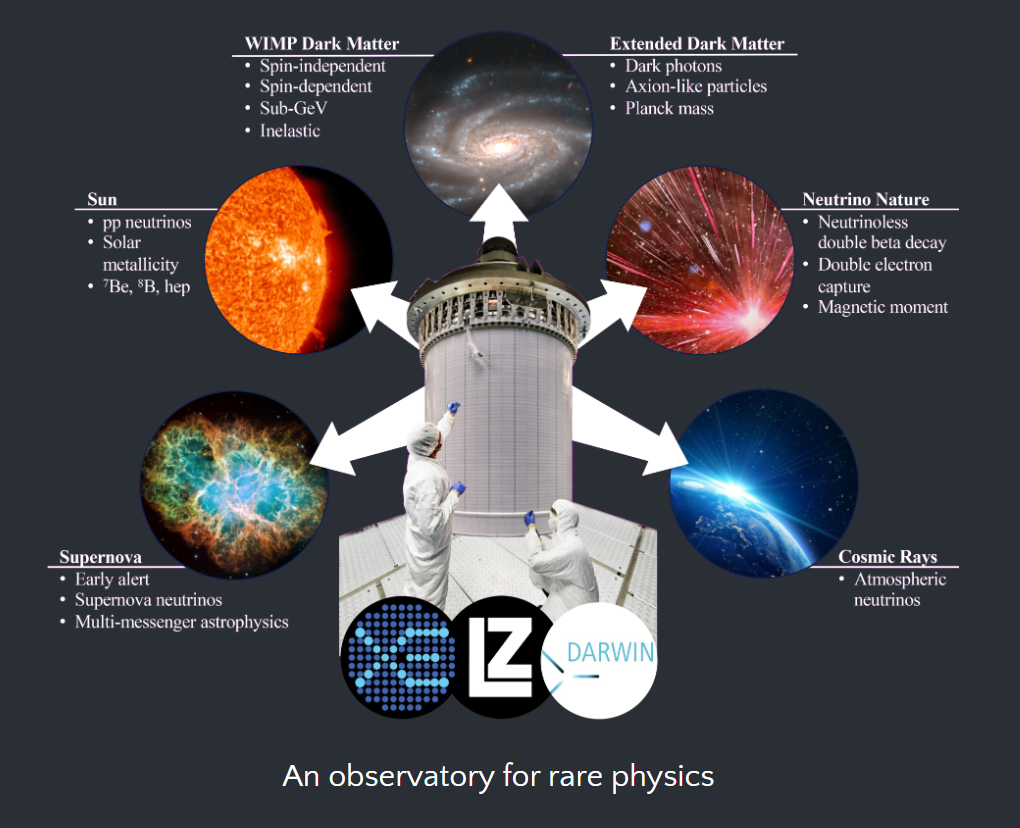 UKRI Infrastructure fund preliminary activity
WP8: Environmental Sustainability

Most sustainable experiment possible while achieving our scientific goals

Achieve carbon neutrality in operations

Create a legacy for future experiments
QMUL: Data Centre Upgrade
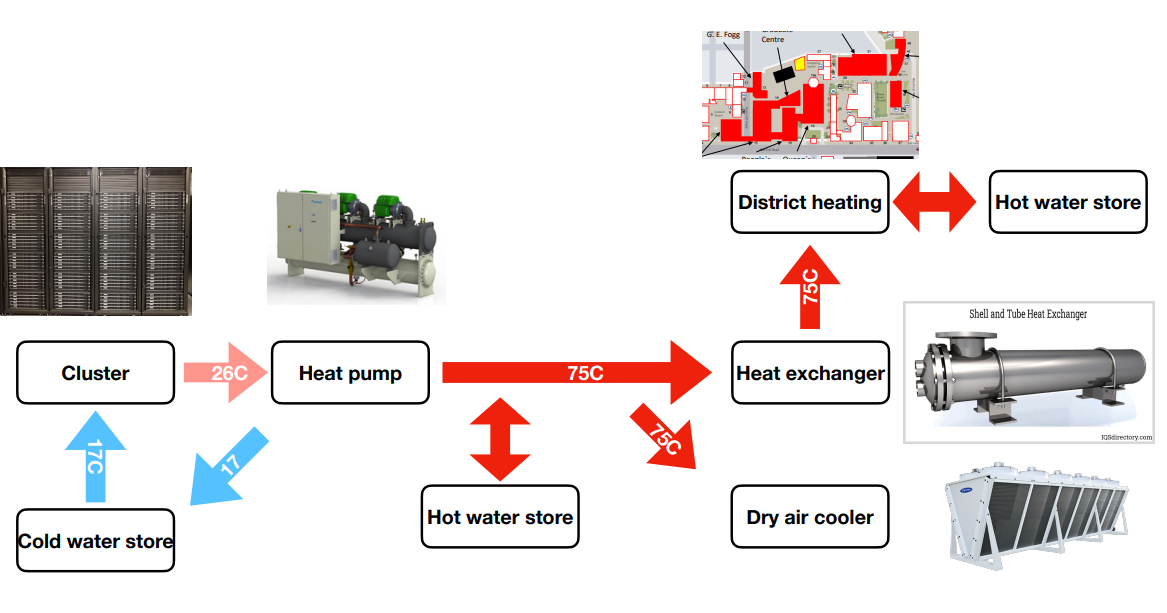 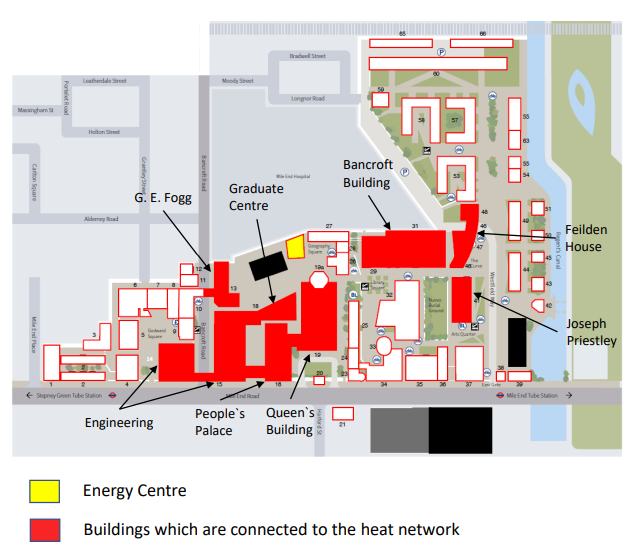 UKRI DRI NetZero: NetDRIVE
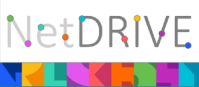 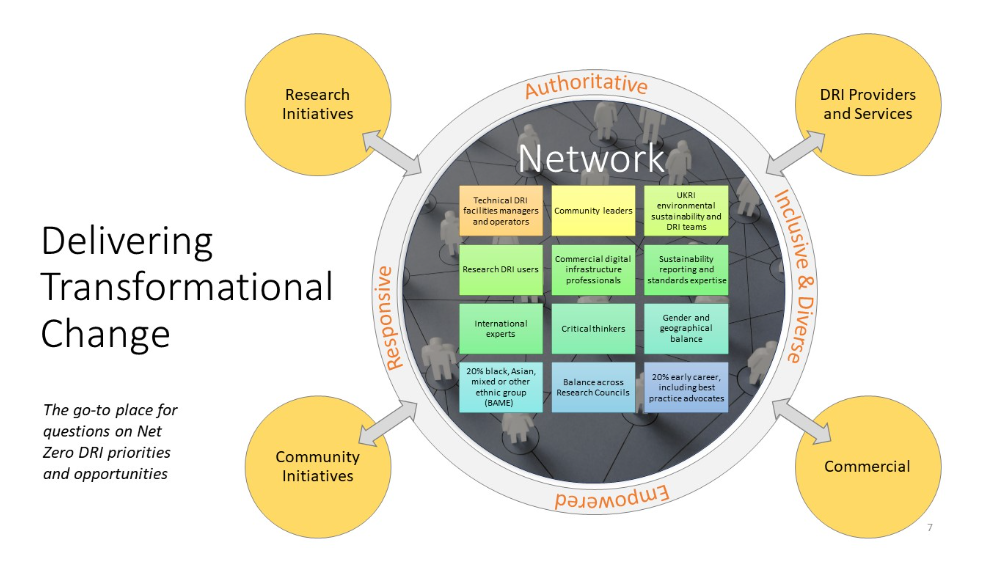 The challenges are tough
Change is hard
There’s lots to do

Let’s get on with it!